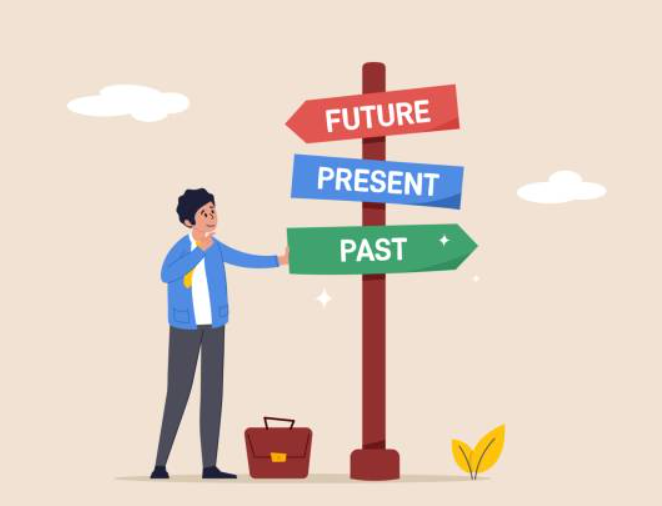 BRANCH ENTRY
NEP INTERNSHIP
BRANCH INAUGURATION
STUDENT CHAPTER INAUGURATION
III SEM ACADEMICS
DS/ADE/CO…
JAVA LAB
IV SEM 
EVENTS
IV SEM ACADEMICS
MES/OS/DAA…
PYTHON LAB
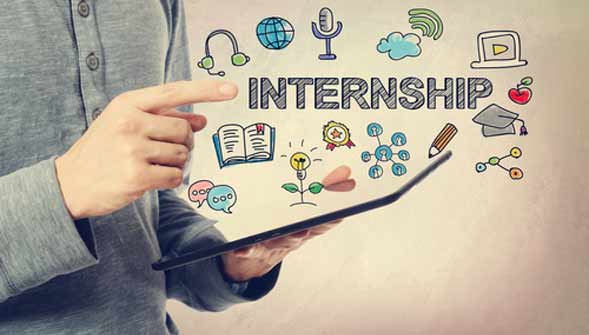 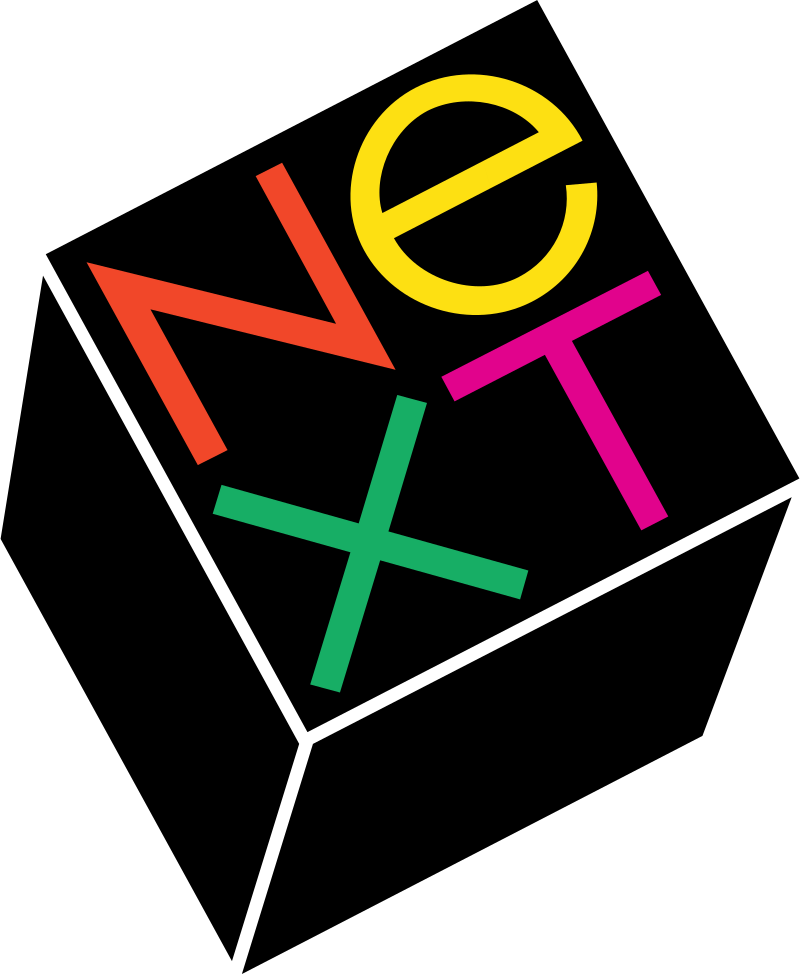 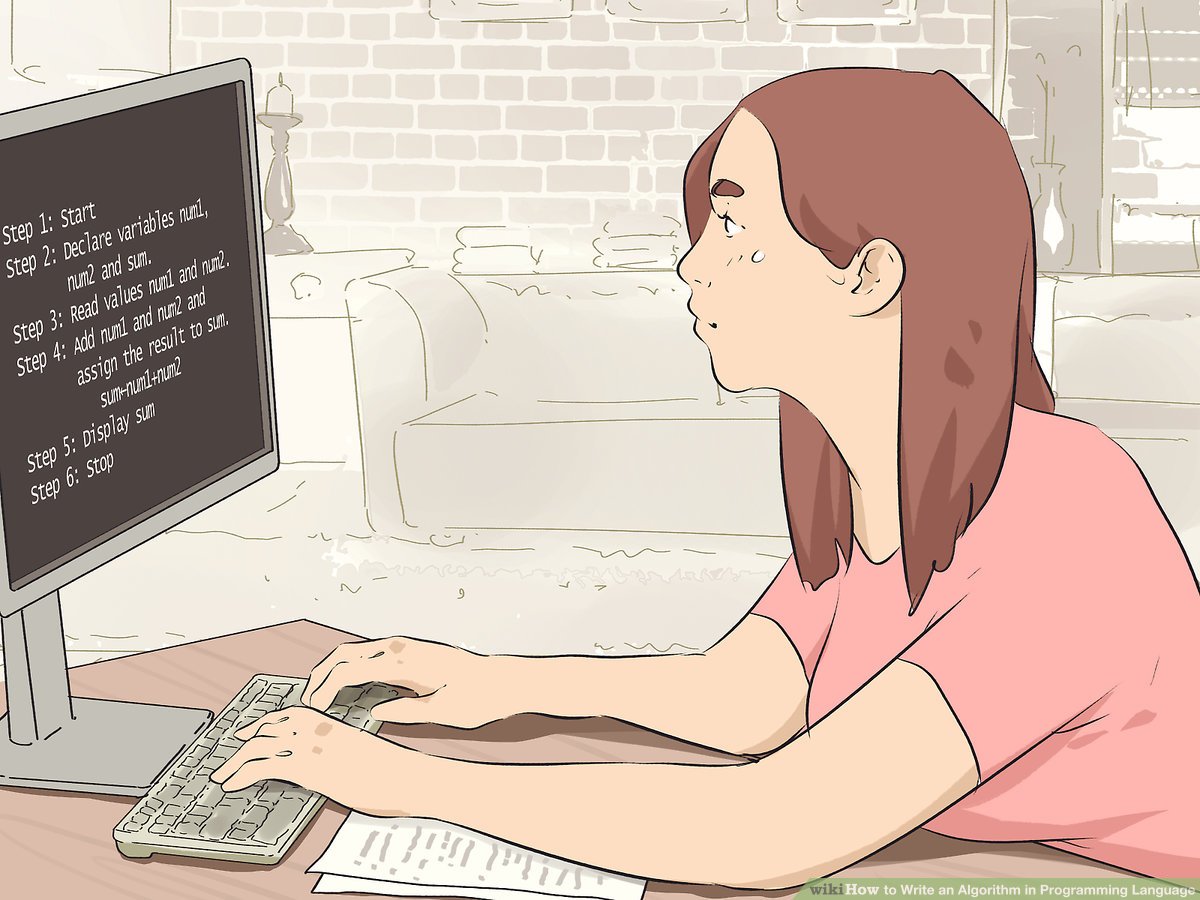 PROGRAM 100
CLASS REPRESENTATIVES
FALCONi
JNNACM
BEFORE 
29-11-2023
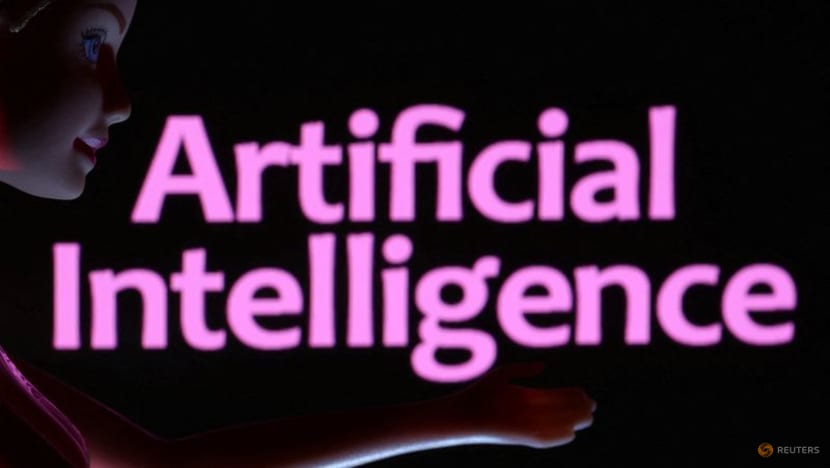 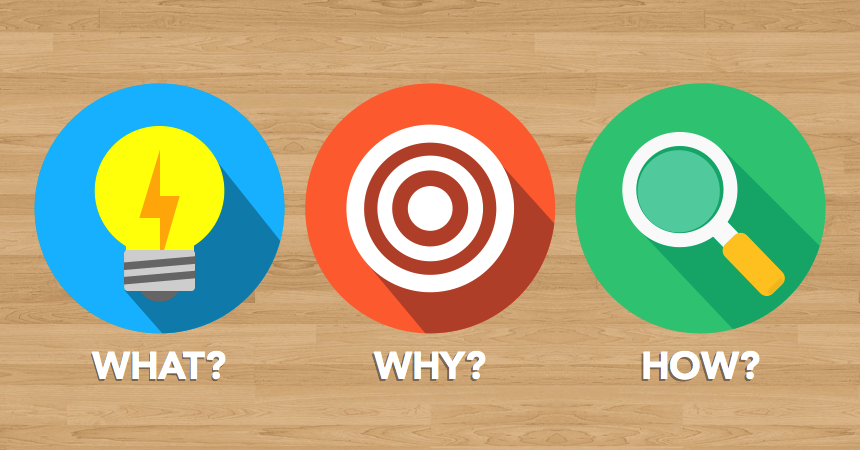 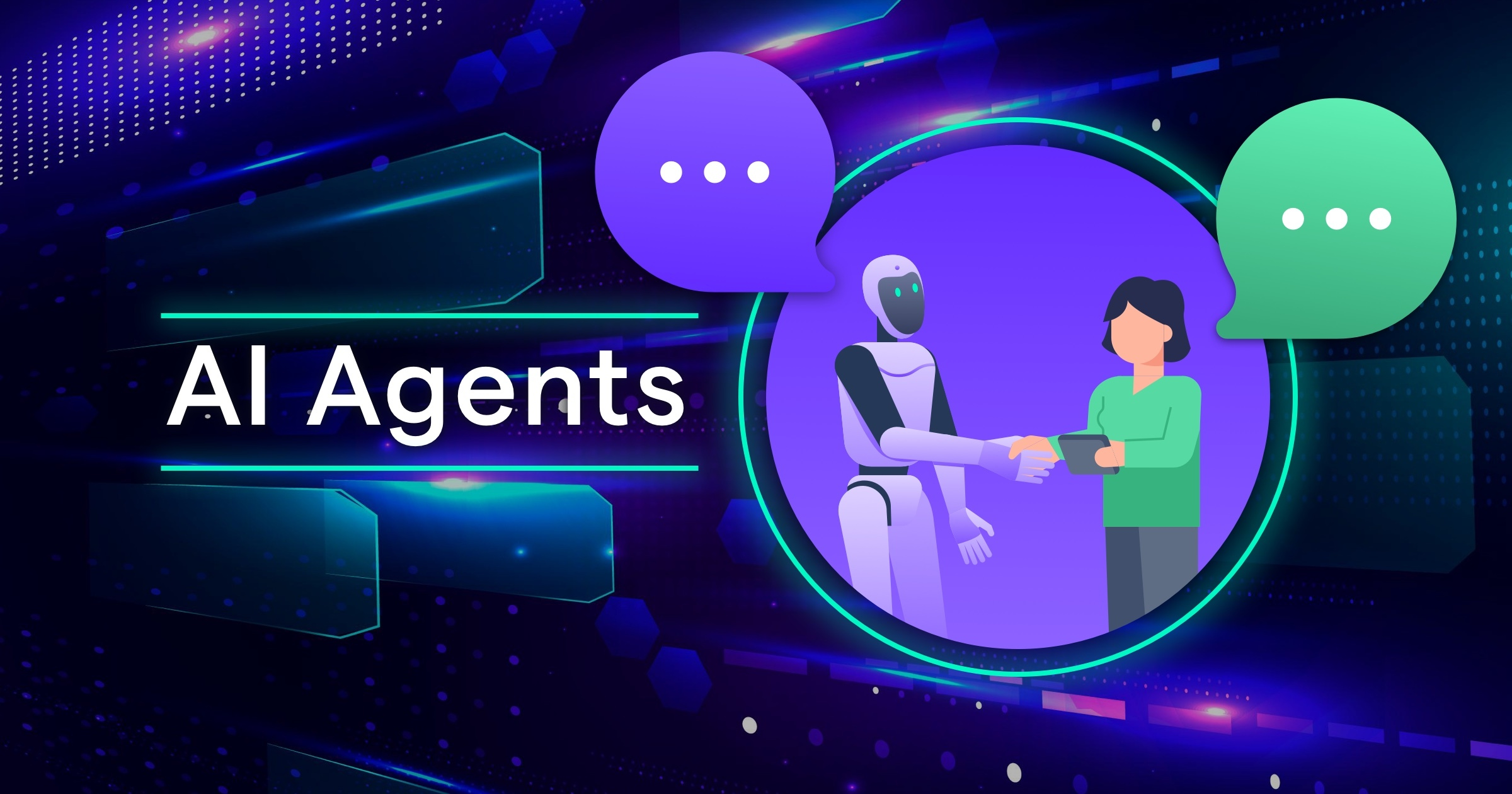 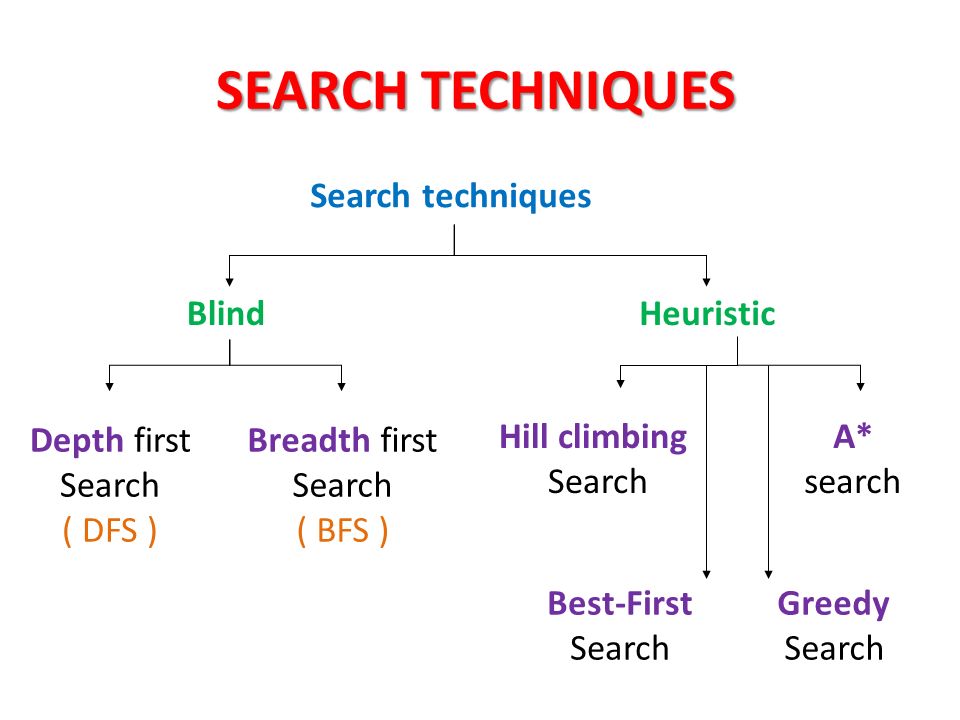 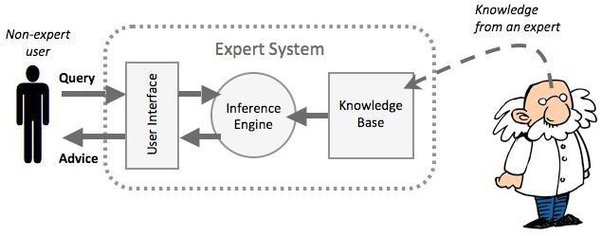 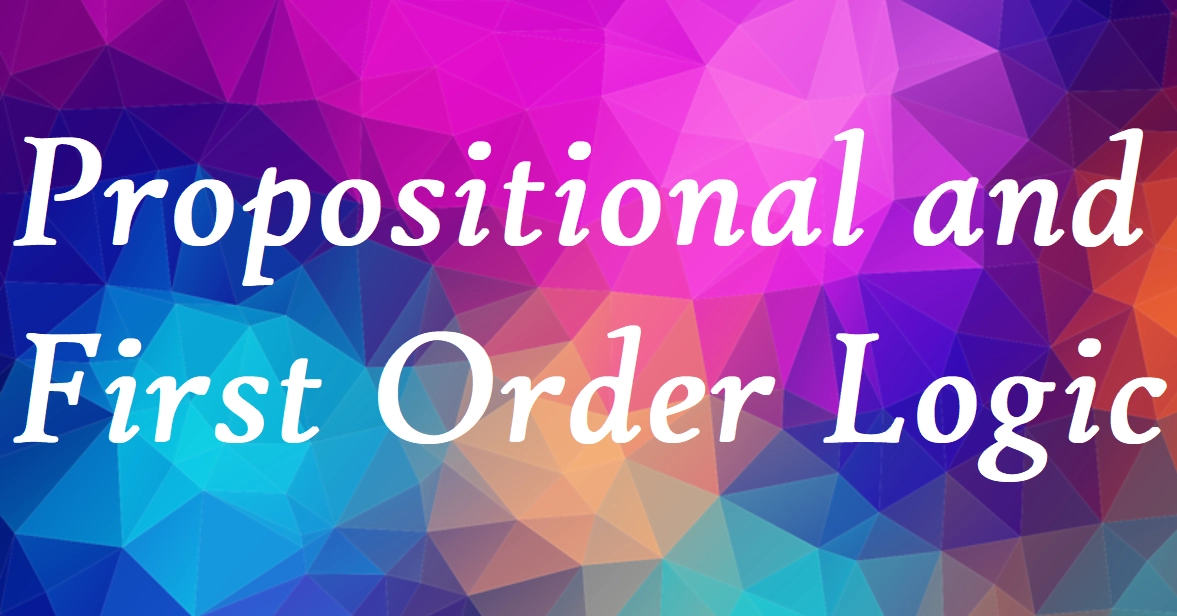 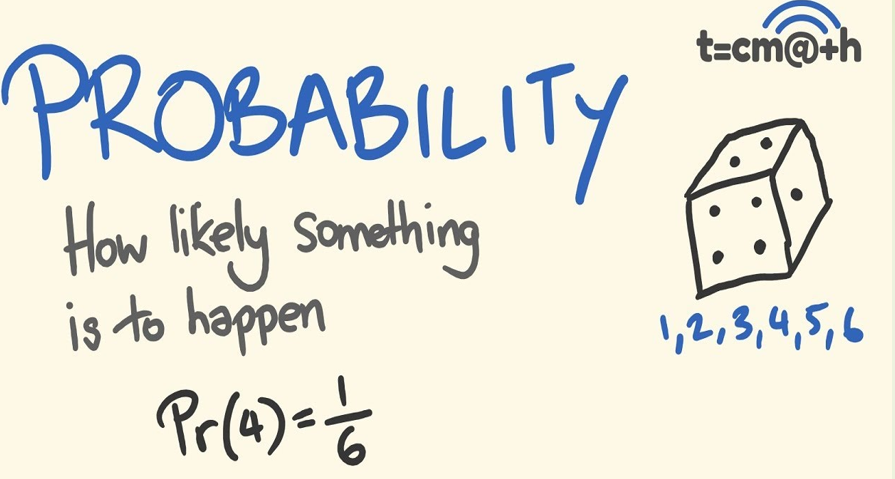 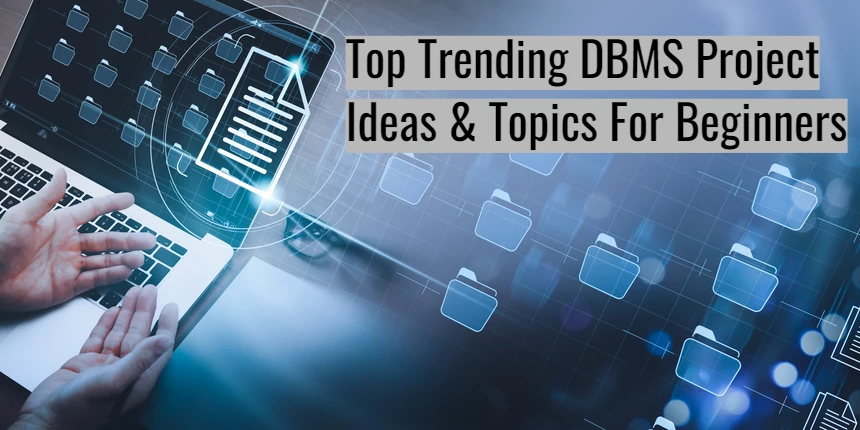 REPORT
BACK END->FRONT END->BL
DESIGN
DISCUSS IDEA AND FINALIZE TOPIC
MAKE BATCHES of 4 members
AI
ANGULAR JS FRONT END
PYTHON FLASK
DATABASE
What is AI??
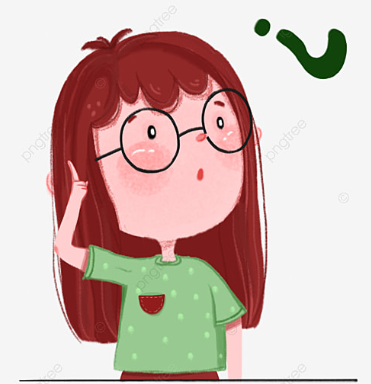 Thinking rationally
Machine with models
Study of computations
Thinking humanly
Machine with minds
Automation of human activities
Acting  humanly
Create machines working as people
Acting rationally
Intelligent agents
Acting  humanly
Create machines working as people
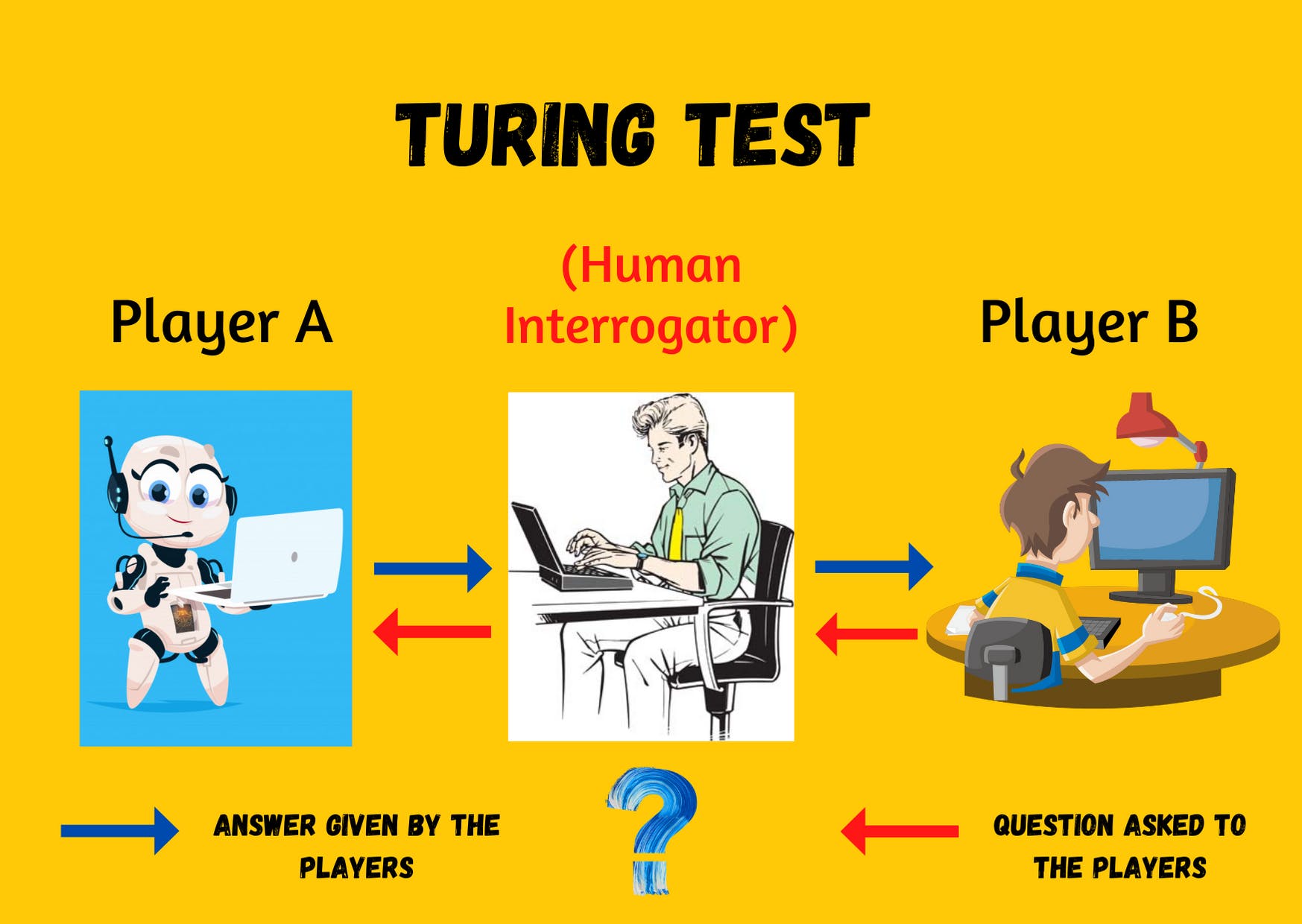 A machine passes Turing Test if human interrogator cannot differentiate whether responses came from human or machine.
Natural Language Processing
TO PASS TURING TEST
MACHINE REQUIRES
Knowledge representation
Automated Reasoning
Machine Learning
Total Turing test is a turing test + testing subject’s perceptual abilities.
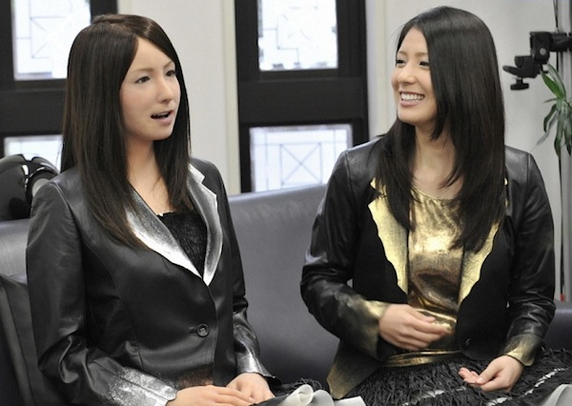 TOTAL TURING TEST REQUIRES COMPUTER VISION AND ROBOTICS
Thinking humanly
Machine with minds
Automation of human activities
Cognitive Science
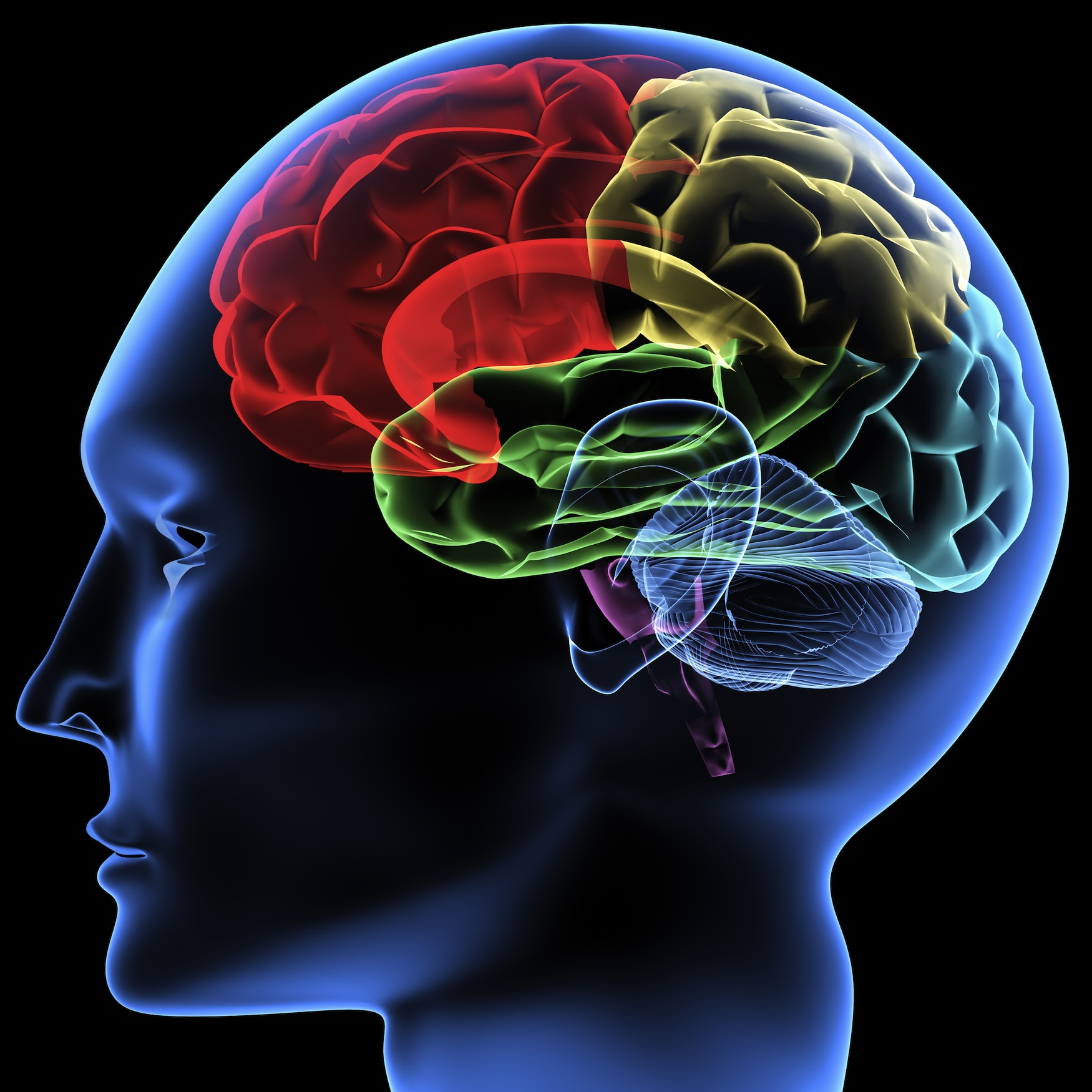 How humans think
Introspection
Psychological experiments
Brain imaging
Numerical Reasoning
identify the hidden pattern in the series of numbers below, and use it to predict the next / missing number:
8 | 3 | 9 | 10 | 17 | ?
Abstract Reasoning
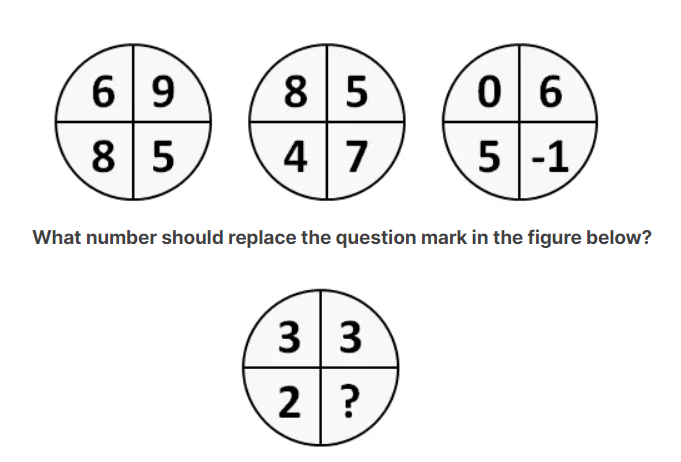 Deductive Reasoning
If the first two statements are true, is the final statement true?
Most snakes are green.Most snakes are quick.
At least one snake is both green and quick.
Thinking rationally
Logic
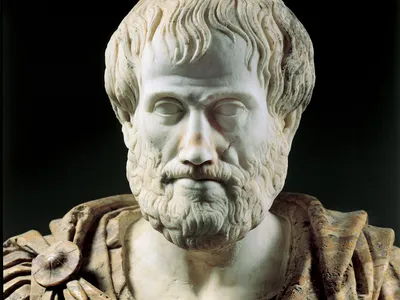 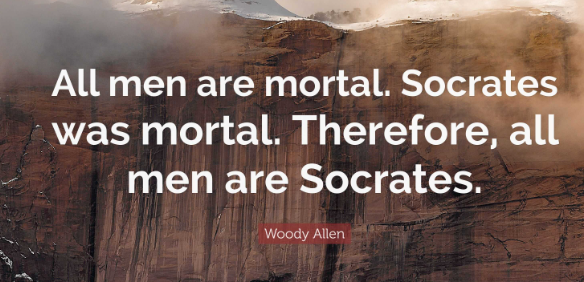 Drawbacks of logicist approach:
Difficult to make every informal issue formally
Principle vs practice – 2 different things
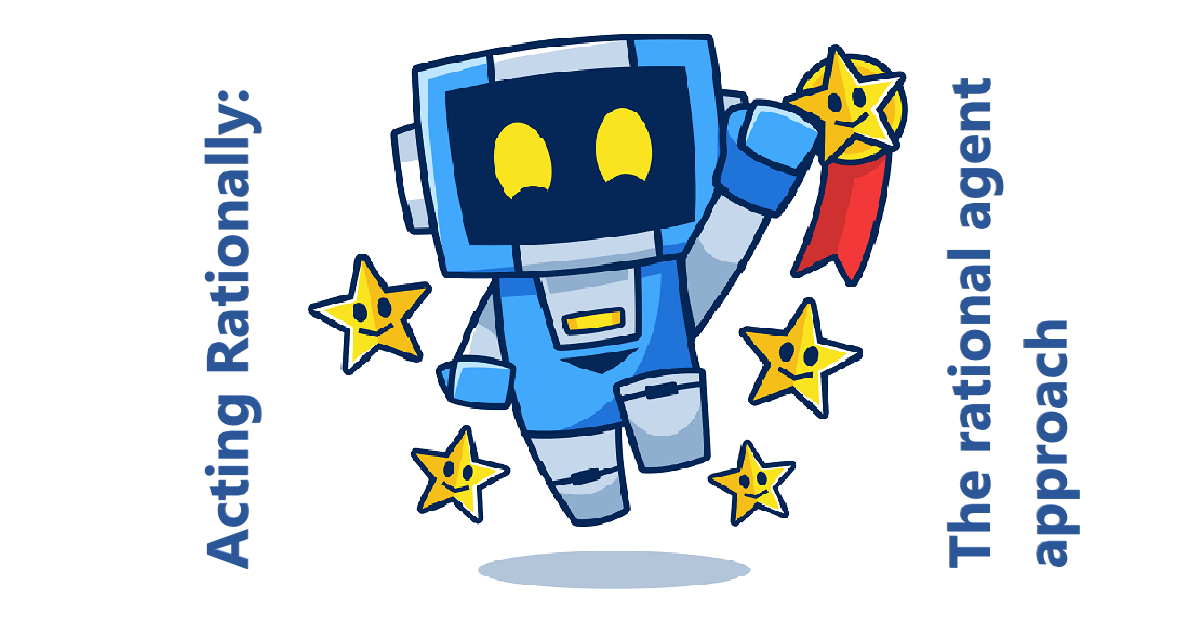 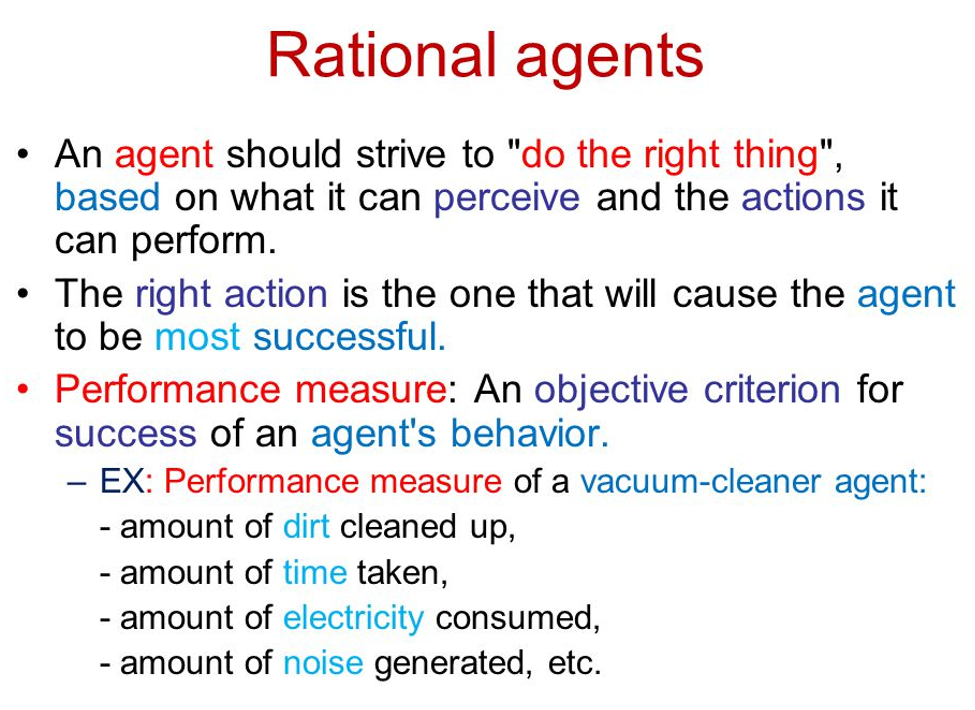 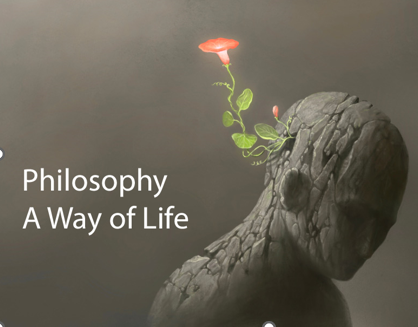 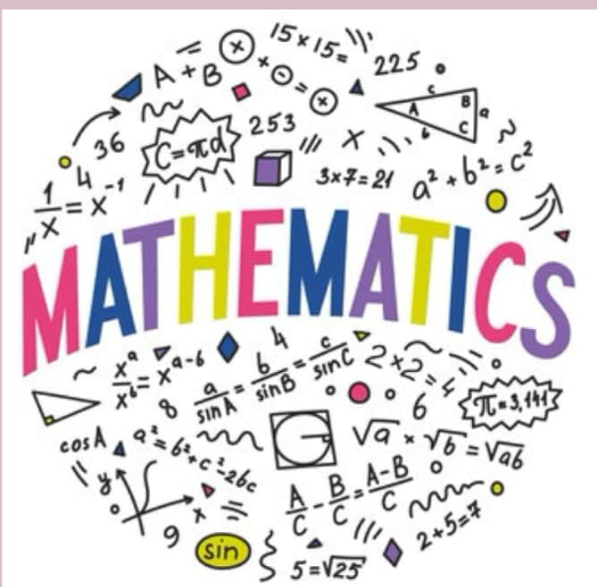 Historical Evolution of AI
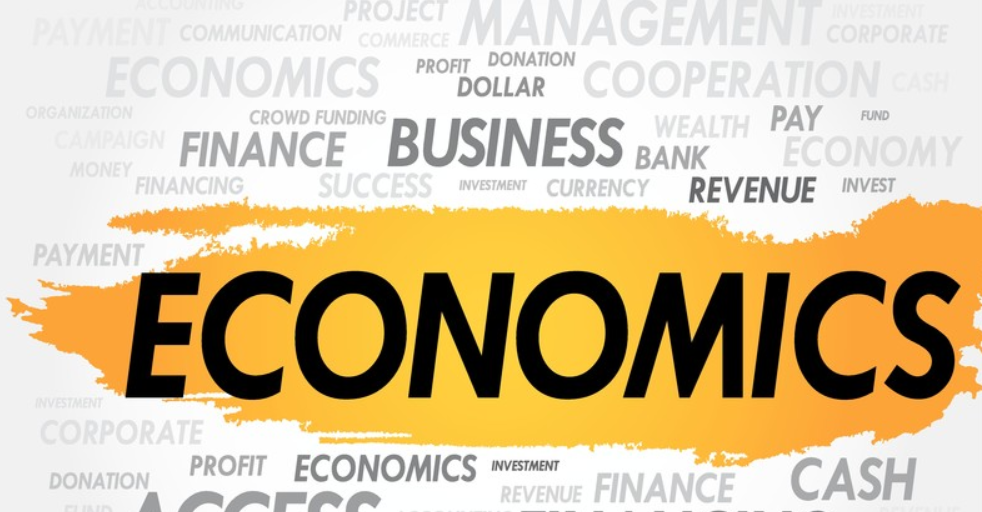 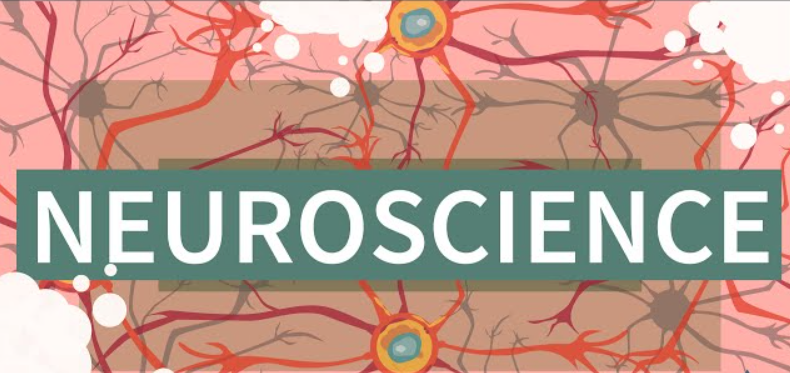 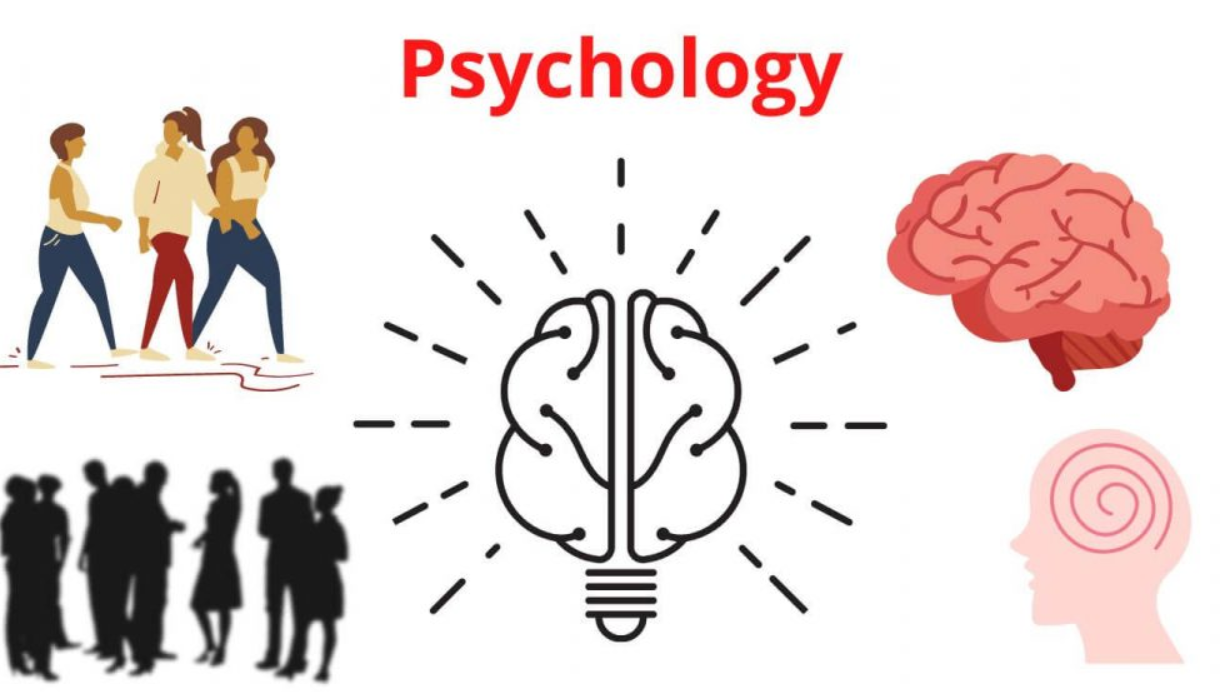 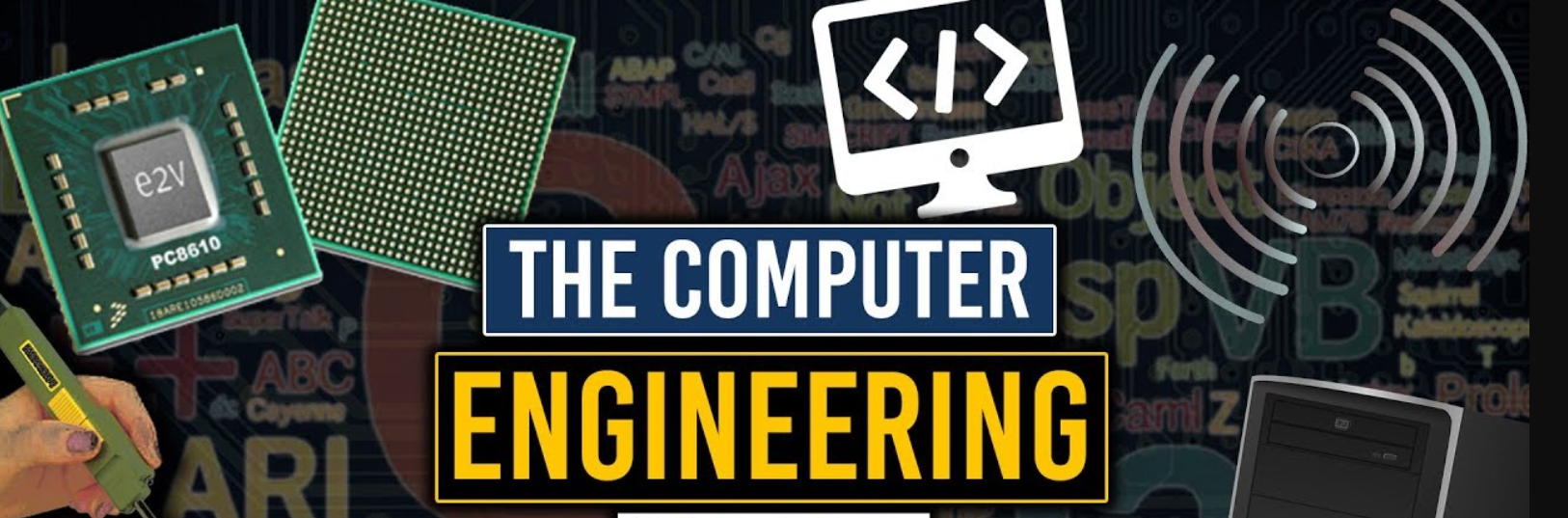 Historical Evolution of AI
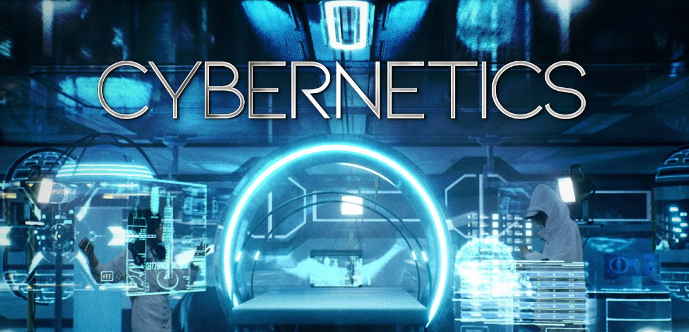 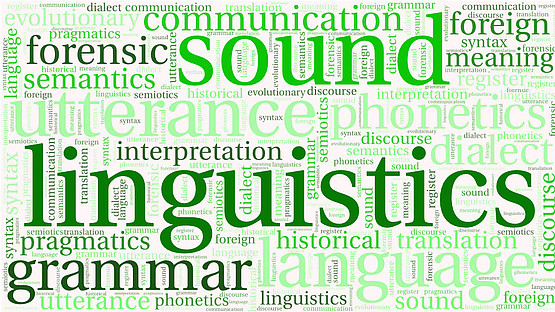 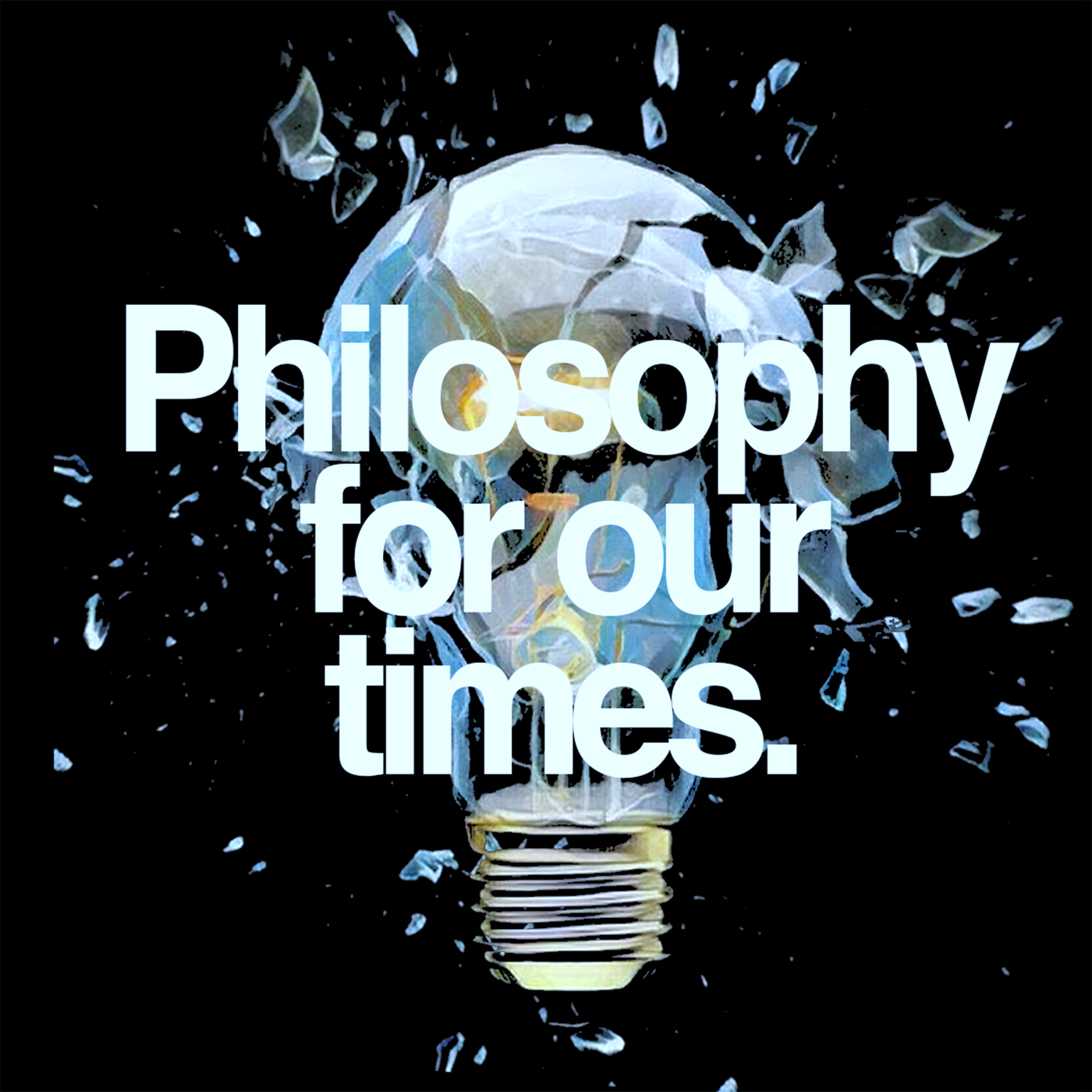 Can formal rules be used to draw valid conclusions?
Deduction – deriving conclusion by widely accepted facts
Induction – generalization from samples
Abductive reasoning– decide by available information
Rember by de:from, in-into, ab-away
How does the mind arise from physical brain?
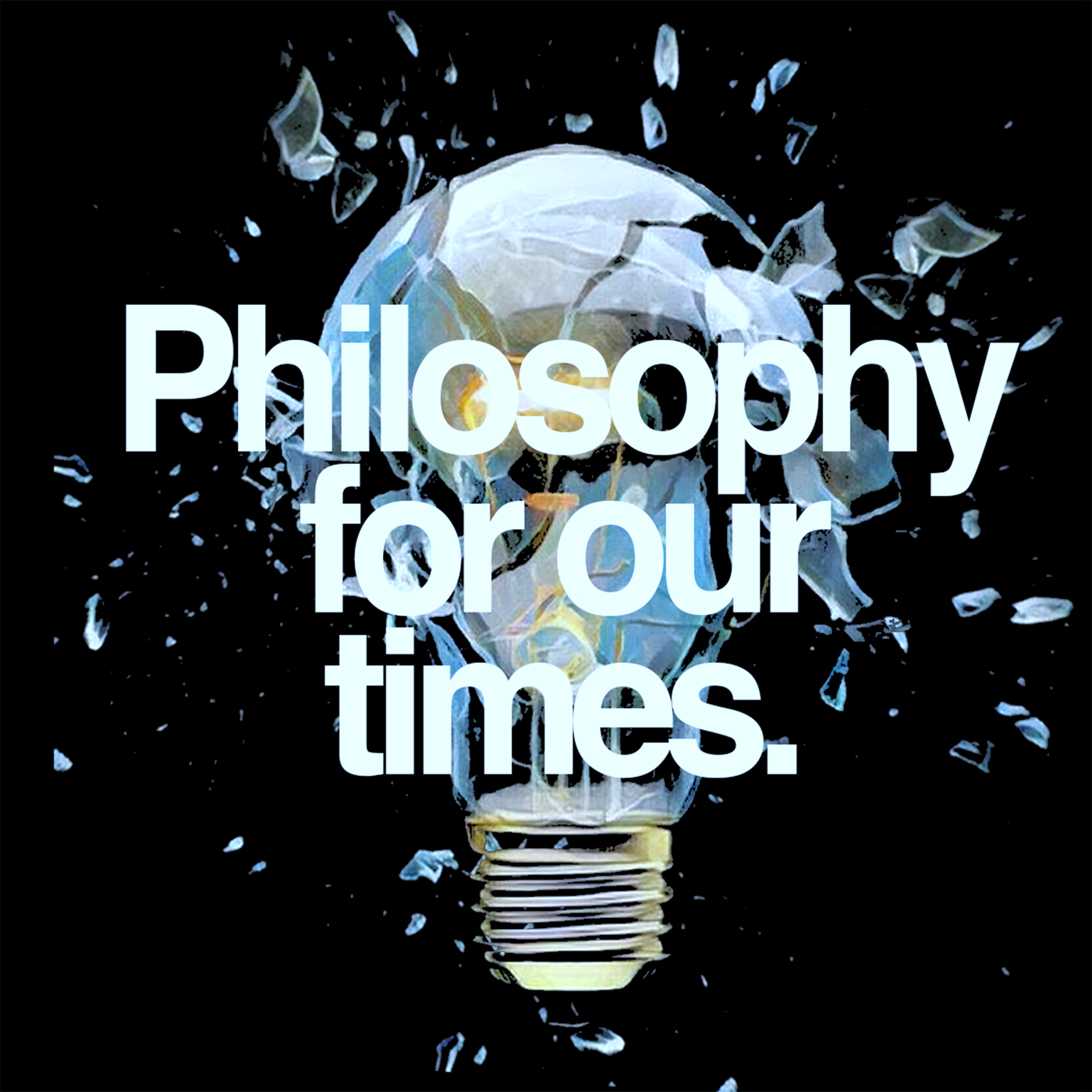 Rationalism – correctness only
Duality – physical and emotional
Materialism – physical
Where does the knowledge come from?
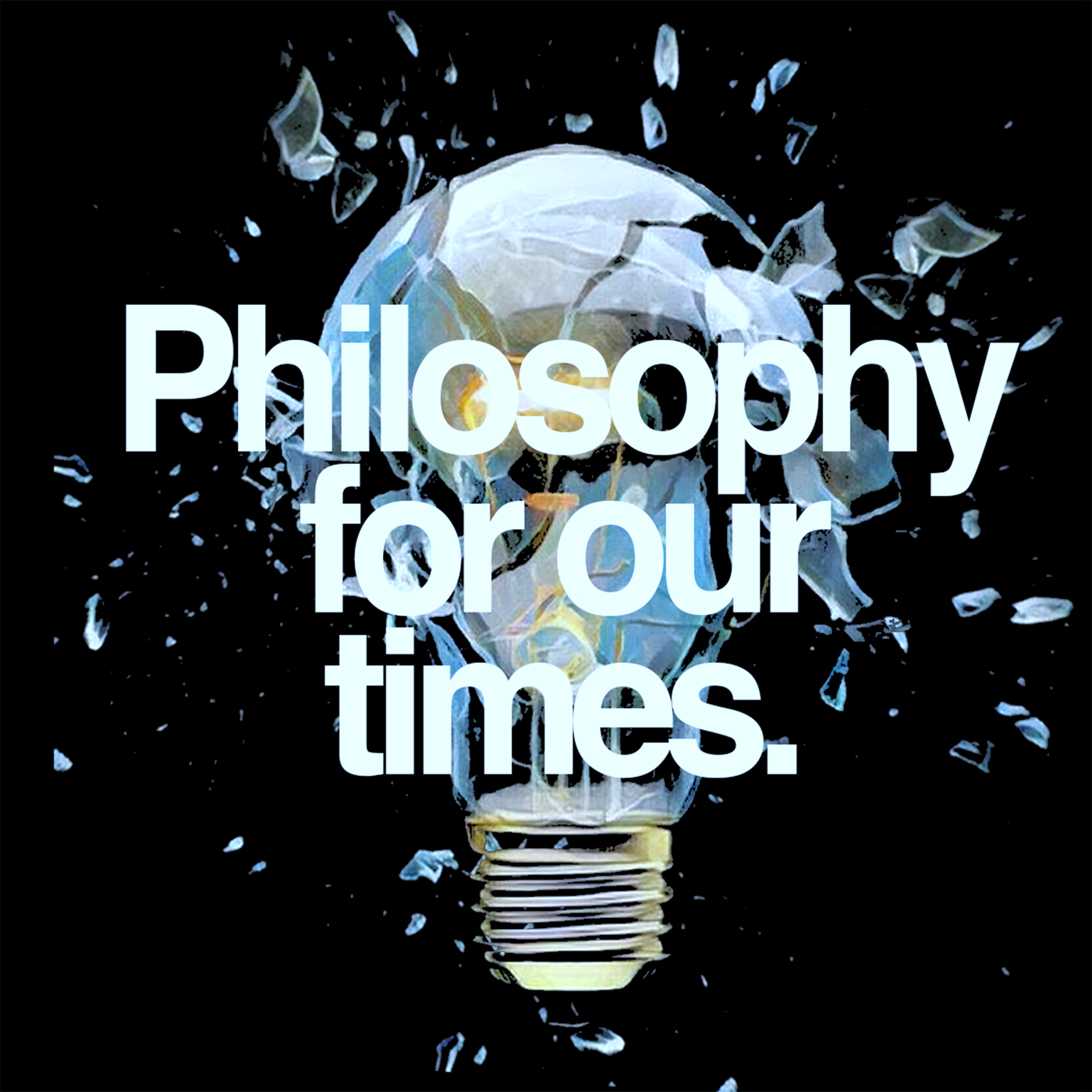 Empiricism – get data from senses
Induction – Generalization
Logical positivism= Empricism+logical rules
Confirmation theory – Experience
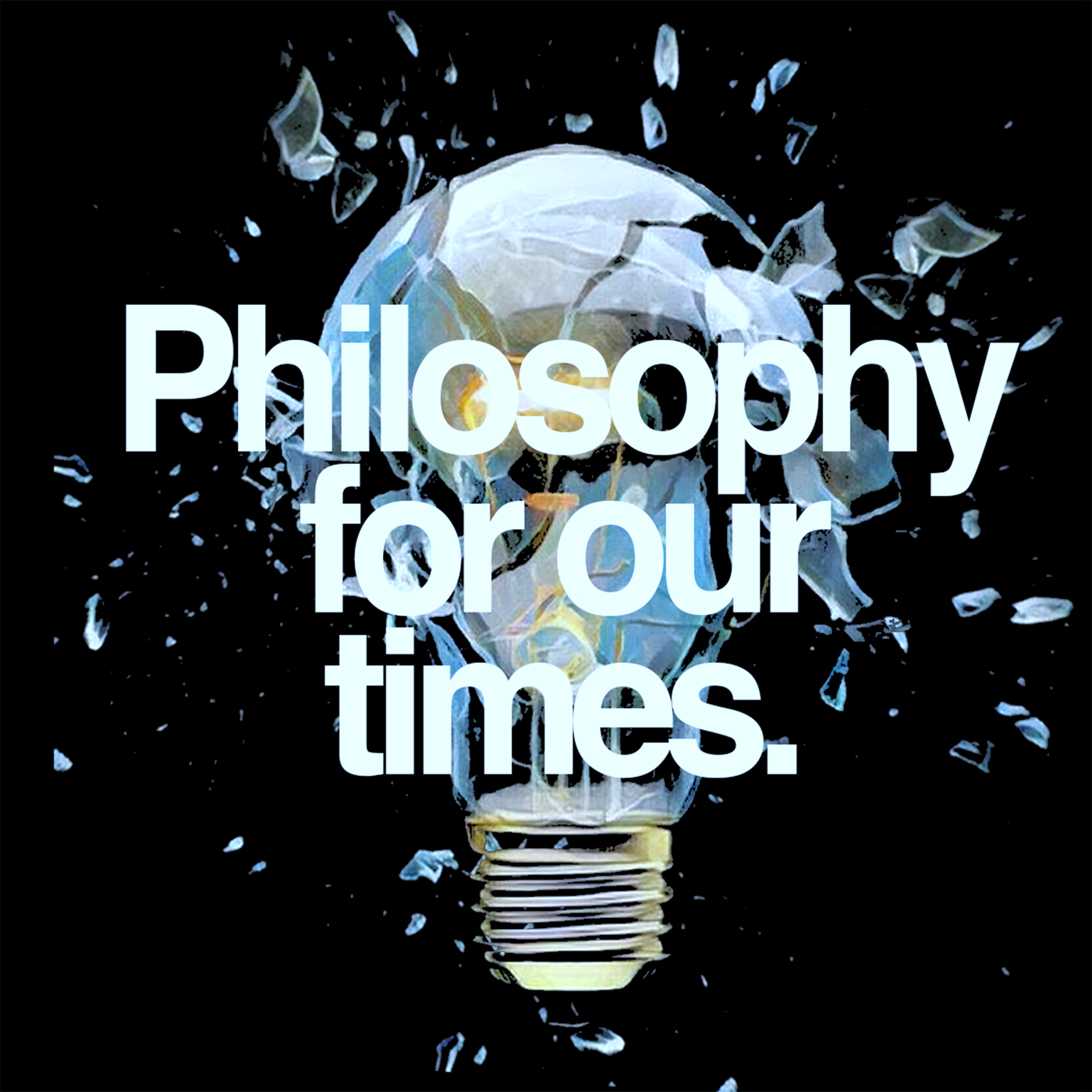 How does knowledge lead to action?
Goal Analysis
Decision making
Expert system
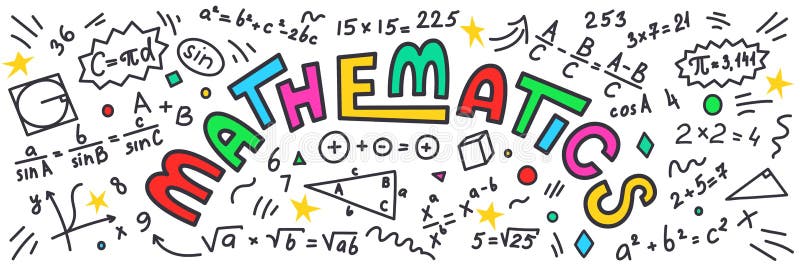 Design of Algorithms
Should be complete
Should be computable
Should be tractable
NP-complete
Probability theory
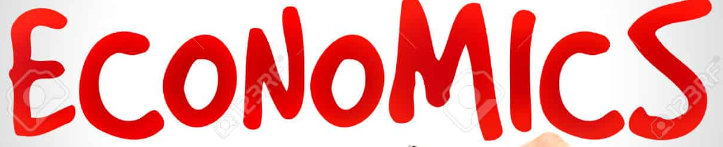 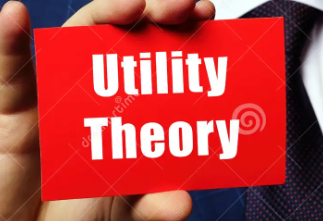 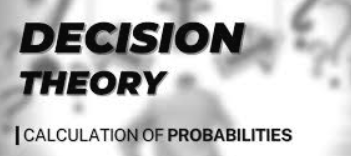 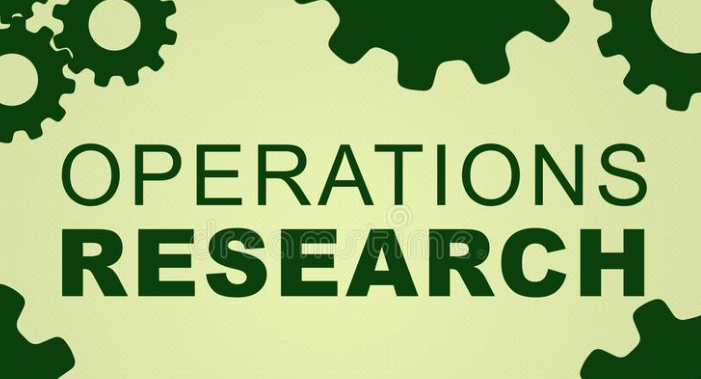 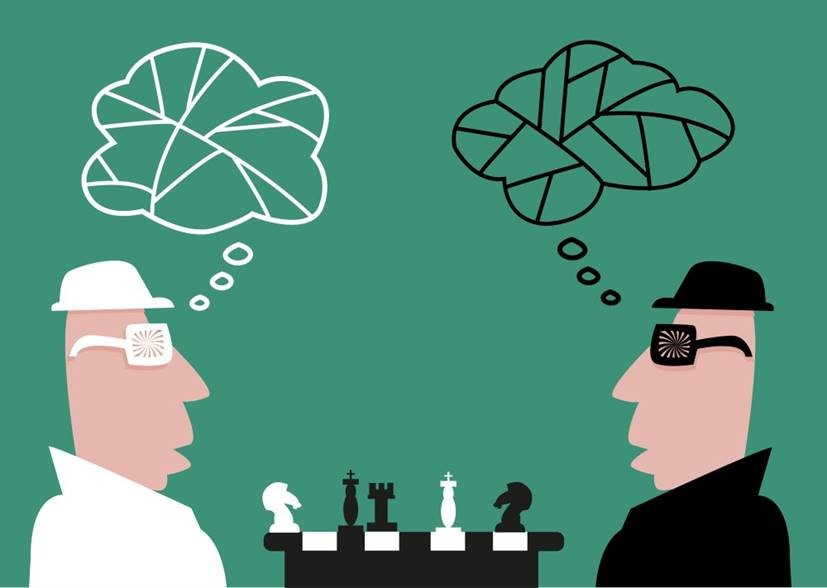 Game Theory
Satisficing Property
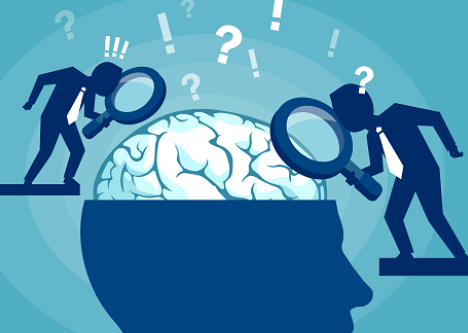 Neuroscience is the study of human brain
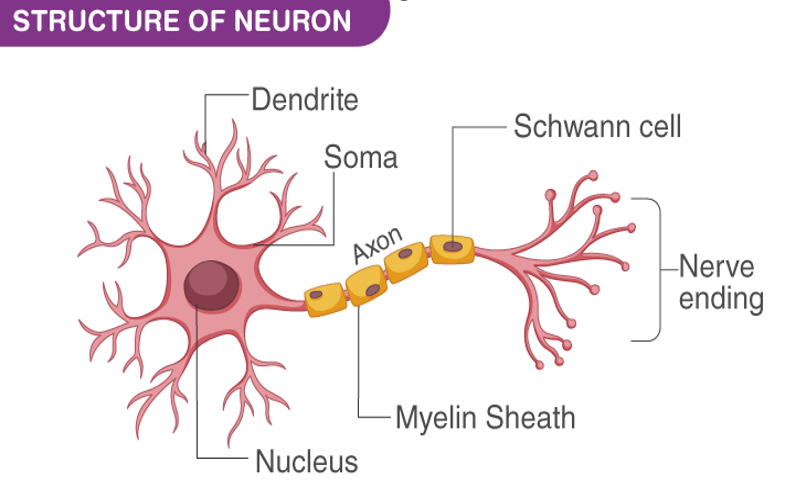 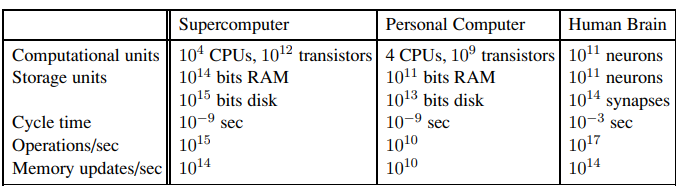 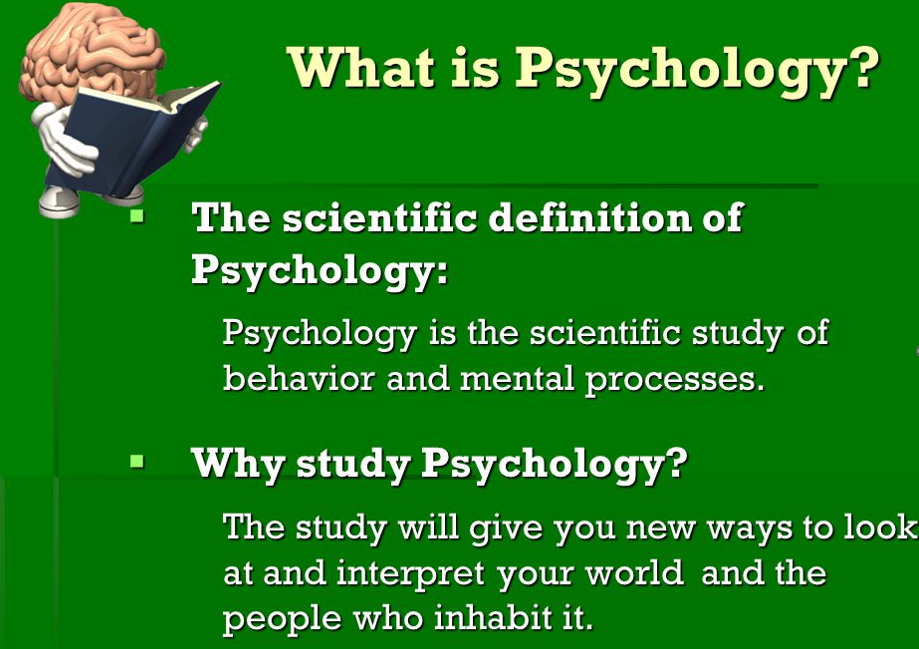 Cognitive Psychology
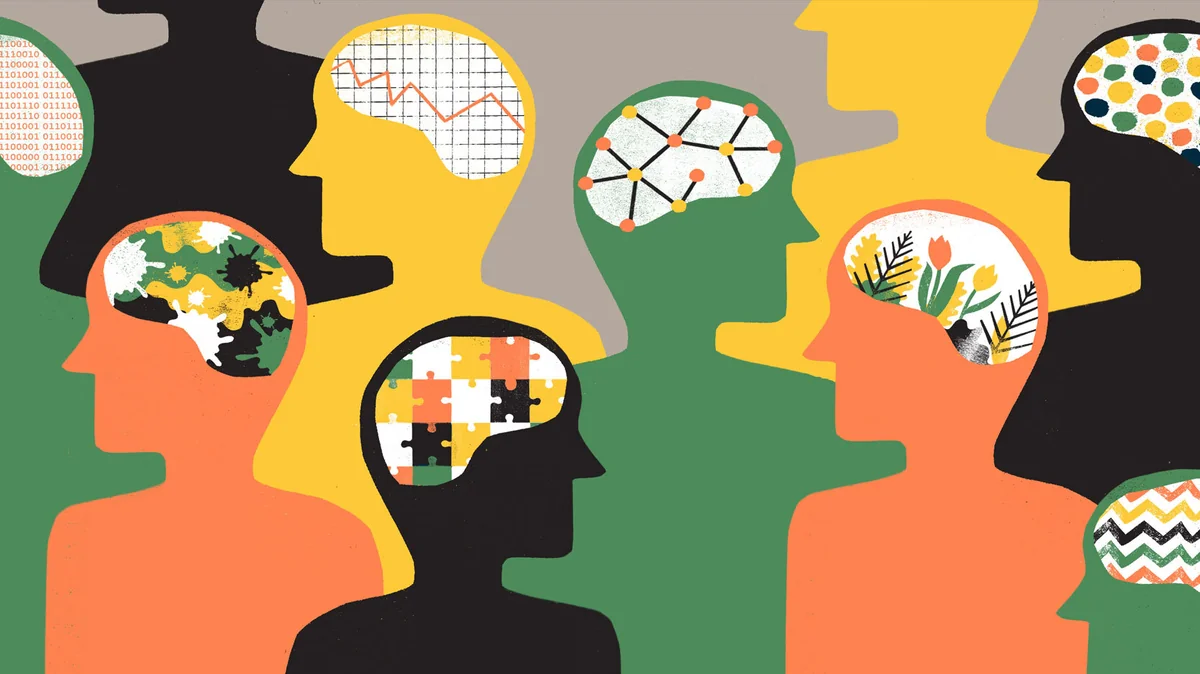 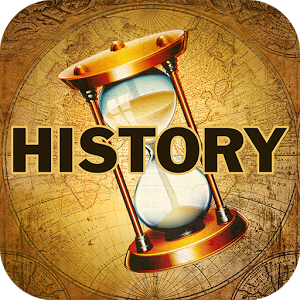 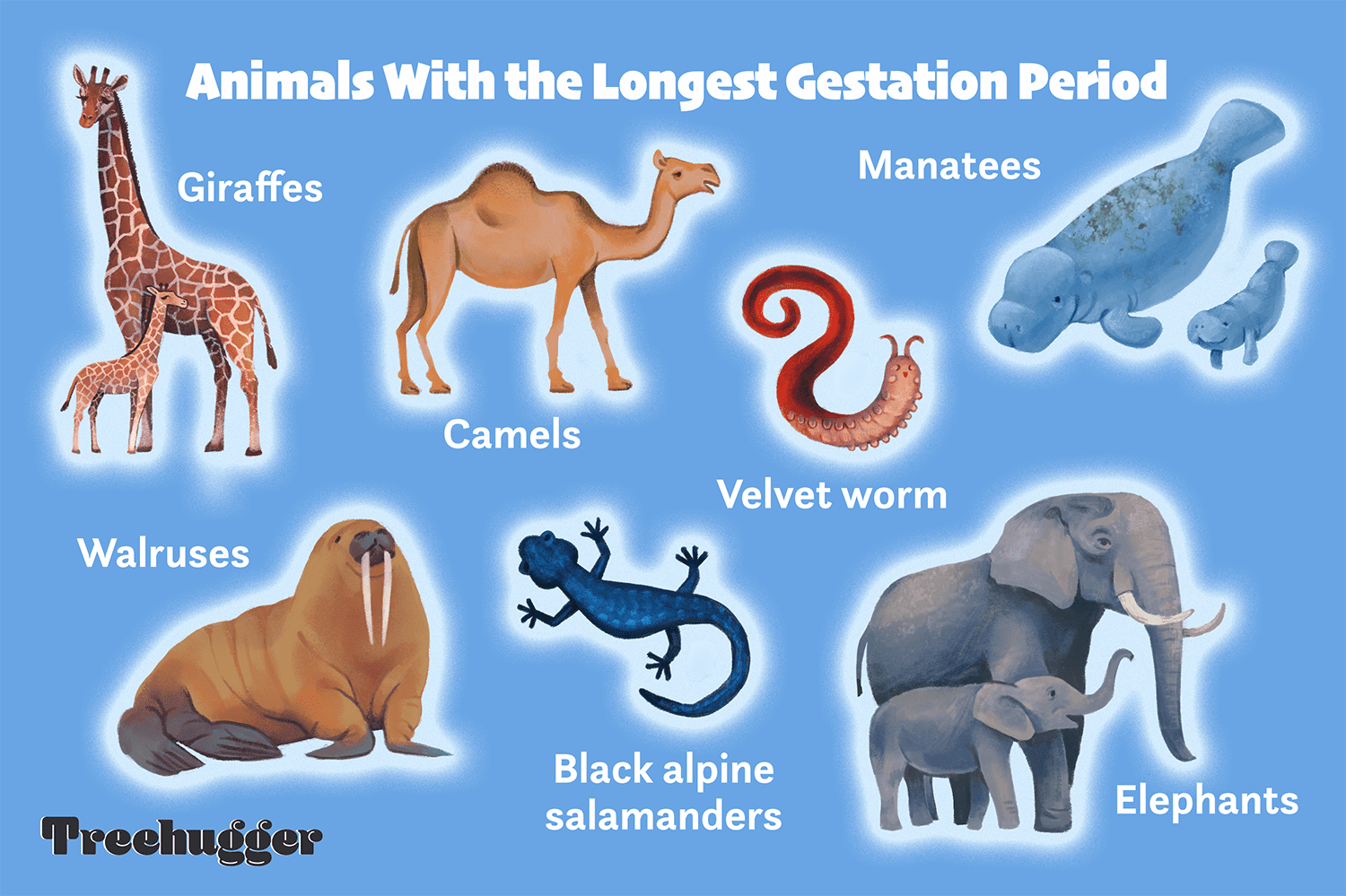 Gestation of AI (1943-1955)
Knowledge of basic psychology, functions of neurons in the brain and propositional logic
Neuron on or off based on stimulation by neighboring neurons
Simple neural network with logical connectives like AND, OR, NOT etc
Hebbian learning rule for updation of neurons connectivity
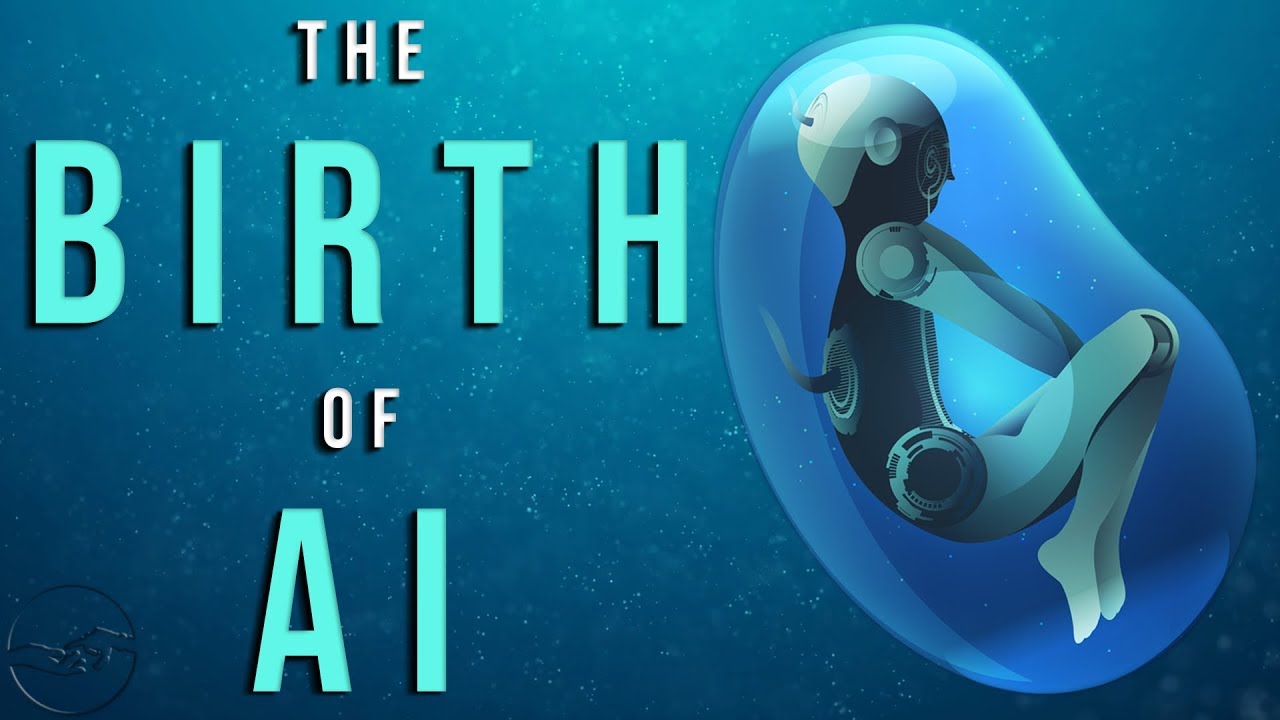 1956
Birth of AI- why AI a separate branch
AI to duplicate human facilities such as creativity, self-improvement and language use
Uses computer science methodologies
Design autonomous systems
Early Enthusiasm, Great Expectations
A physical symbol system takes physical patterns (symbols), combining them into structures (expressions) and manipulating them (using processes) to produce new expressions.
Eg: 
Formal logic
Algebra
Chess
Computer program
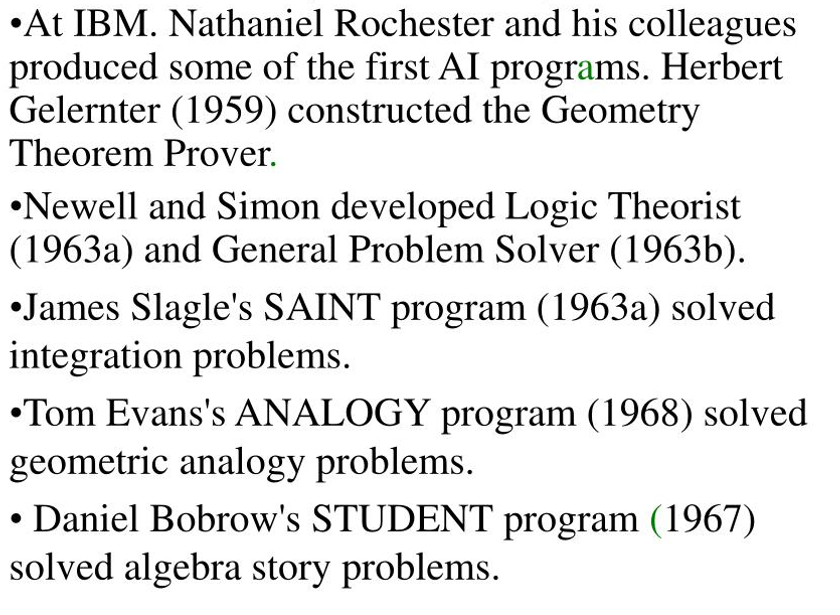 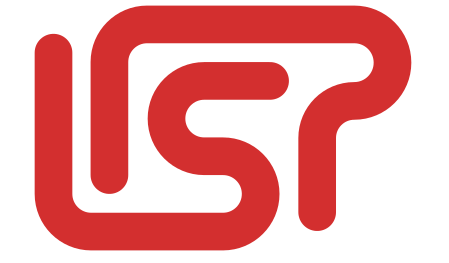 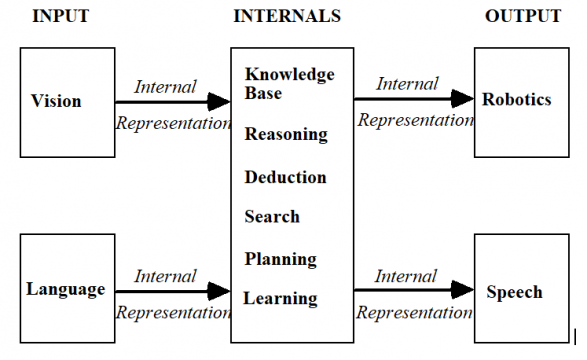 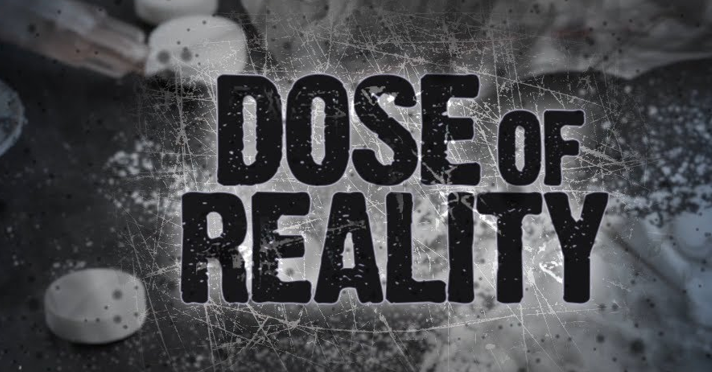 1960-70s
Too early for wide applications
Intractability issues
Genetic algorithms also faced intractability
Generalization of neural networks did not work
WEAK METHODS!!
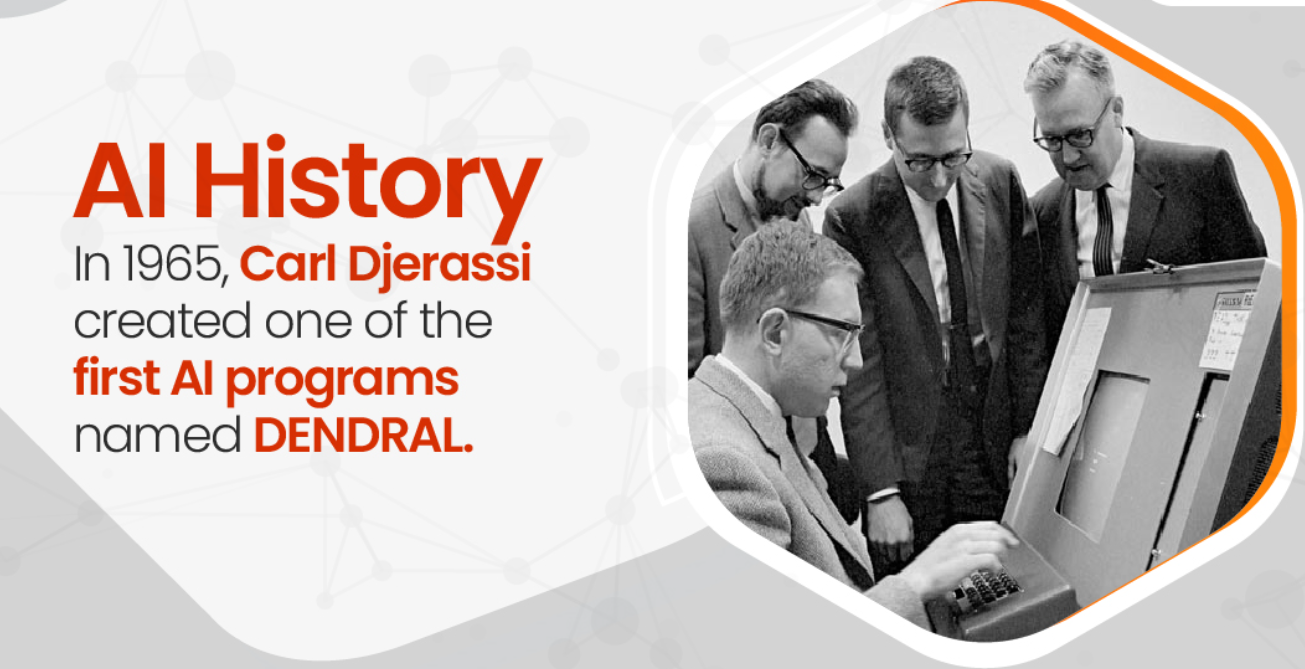 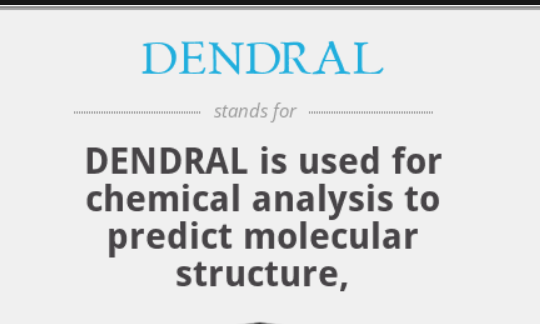 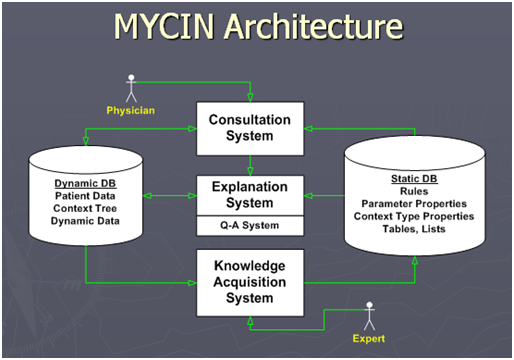 AI becomes an industry
Digital Equipment Corporation (DEC) -1988- 40 expert systems
Japanese-Fifth Generation Intelligent Computers in Prolog
“AI Winter” – companies fall away as they could not deliver extravagant promises
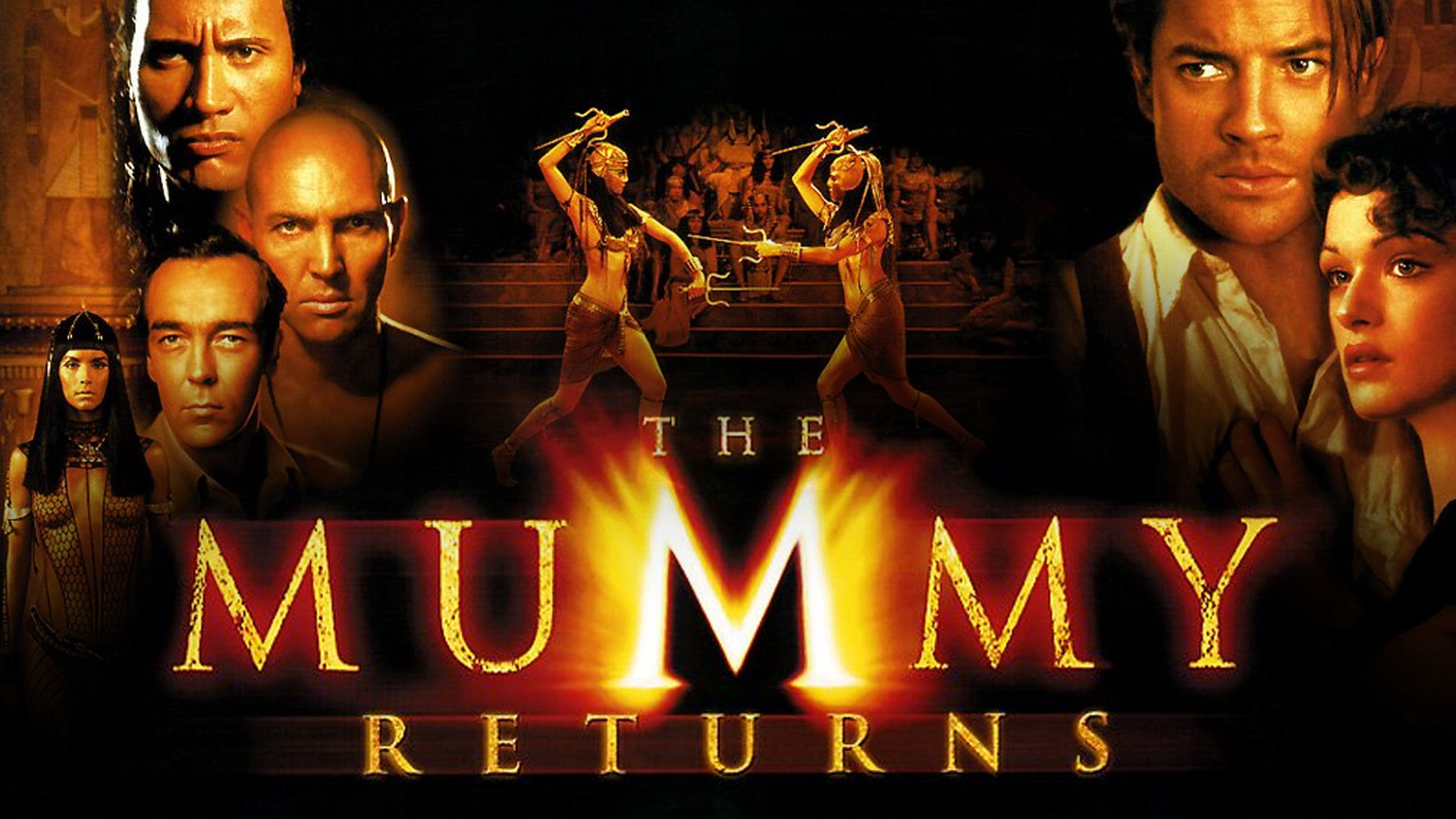 Neural Network returns!!
AI adopts scientific methods
Hidden Markov Models
TF-DF-IDF-NLP-BERT-CHATGPT
Traditional Neural Networks-CNN-RNN-LSTM
Bayesian Networks using Probability
Emergence of Intelligent Agents
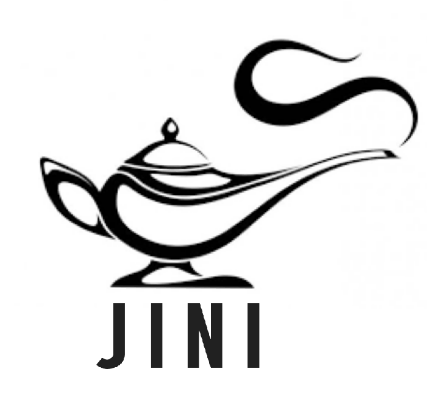 Bots design
Agents concept in control theory and economics
Human level AI
Artificial General Intelligence
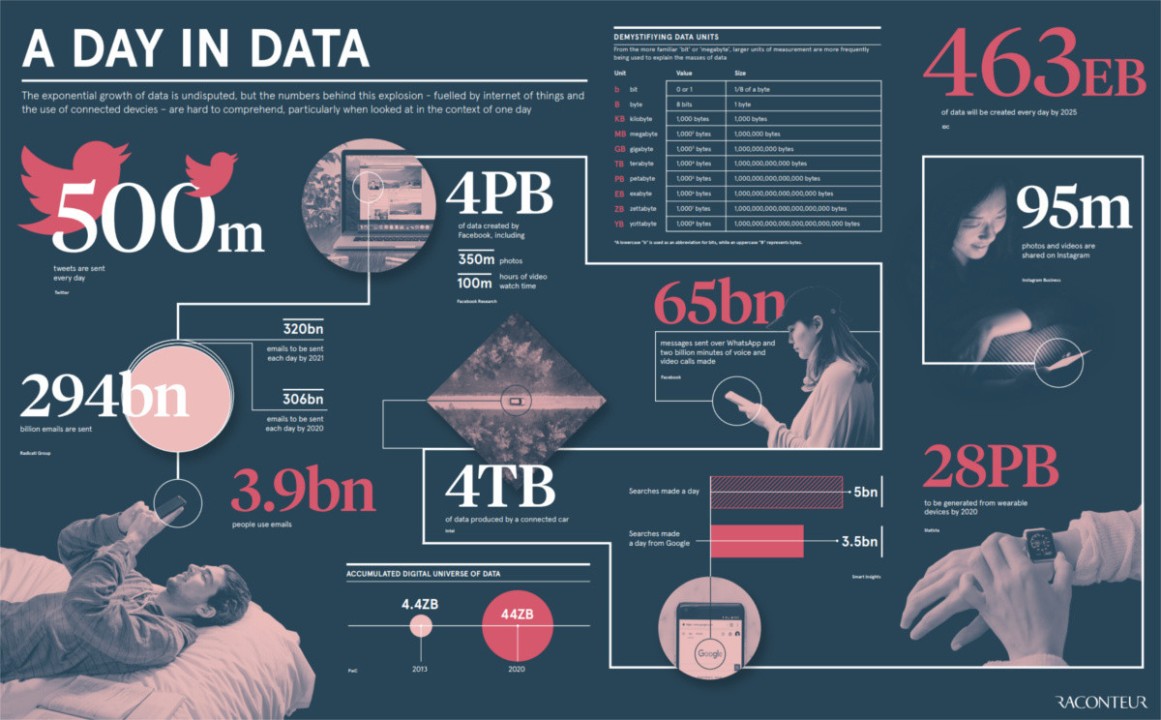 Increasing size of the data sets –both structured and unstructured
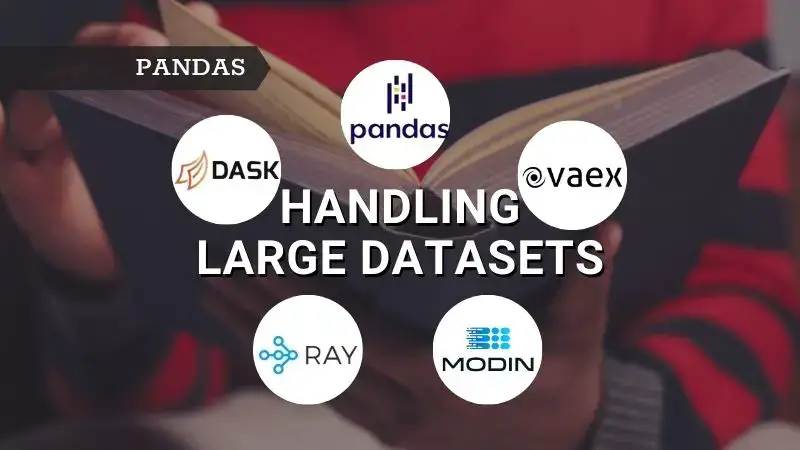 Agents and Environment
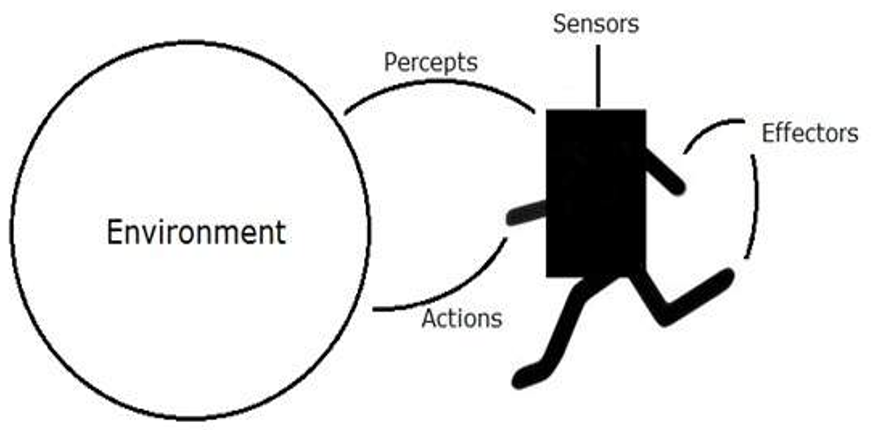 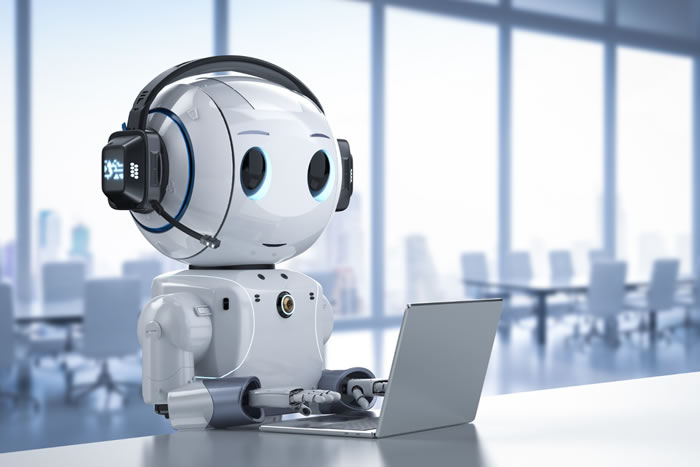 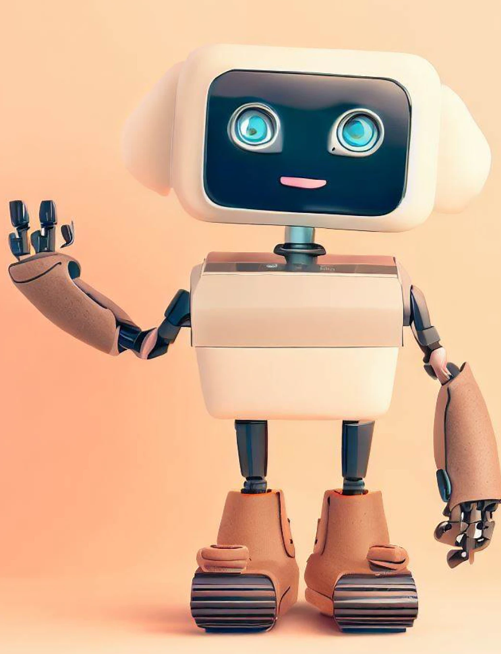 Chatbot-chatting
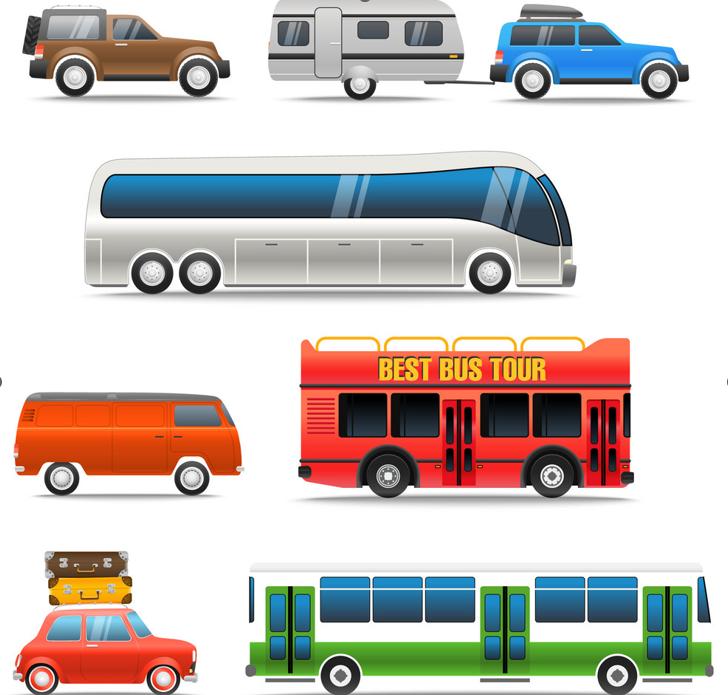 Robot-Room
Vehicles-Road
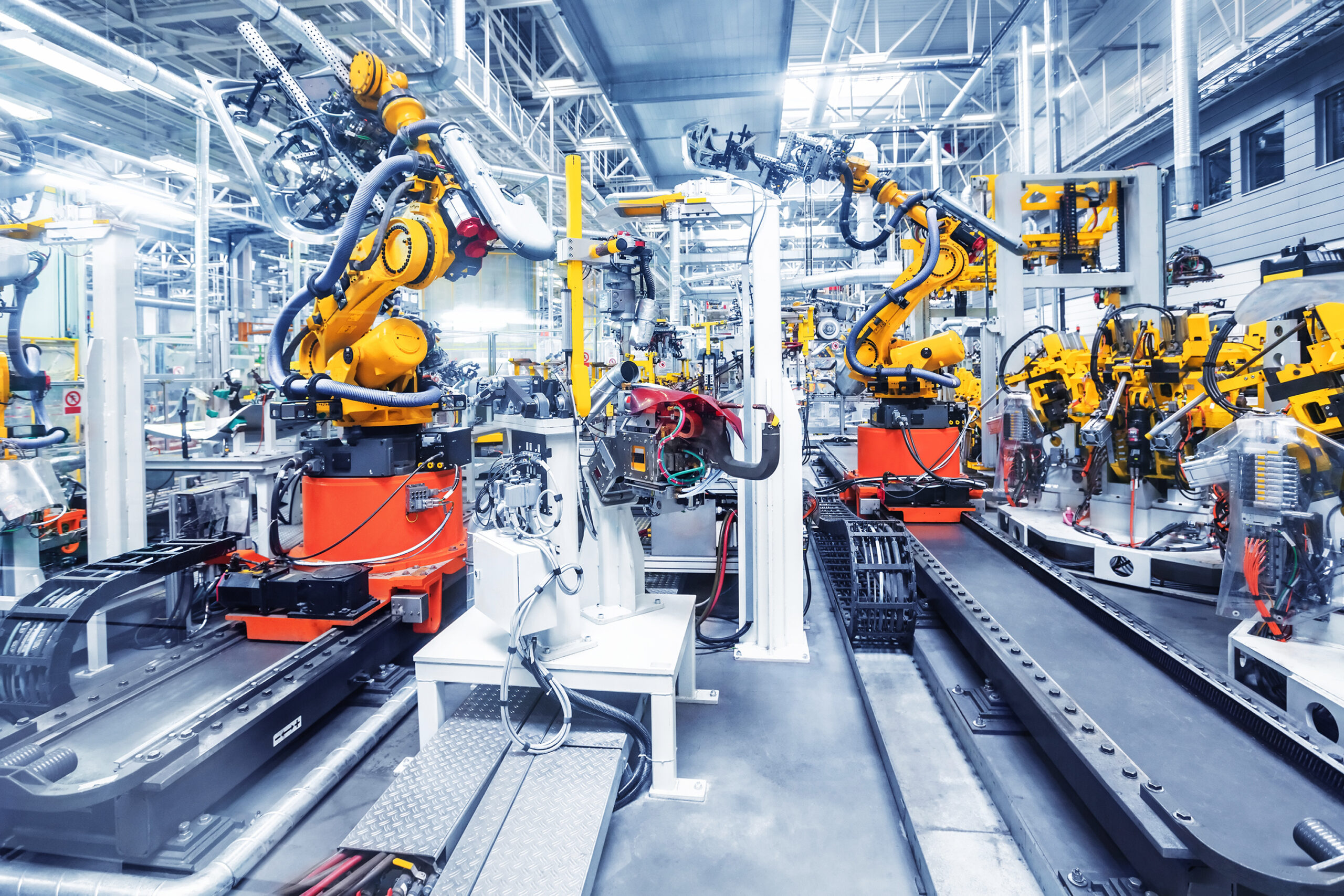 Machines - field
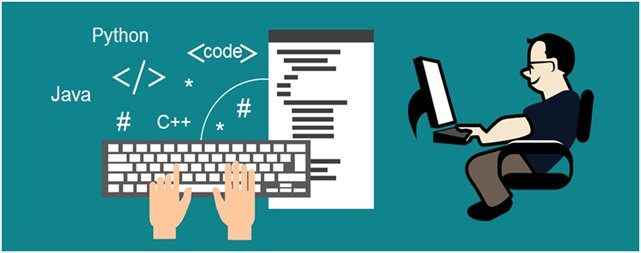 Program- data and rules
What are Agents?
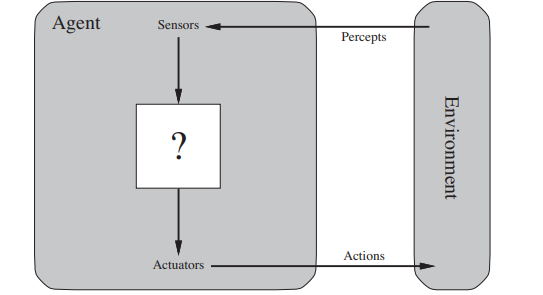 Agents – anything that perceives environment through sensors and acts on environment with actuators
Human Agents
Sensors- sense organs
Actuators-hands, legs, 
                   vocal tract
Robot Agents
Sensors- Cameras and IR
Actuators - Motors
Sensors- keystroke, file inputs, network packets
Actuators – screen, file outputs, network packets
Software Agents
Percept sequence – complete history of everything the agent has ever perceived to date, but not on anything it has not perceived
Agent function maps any given percept sequence to action
Agent program implements agent function in a physical system
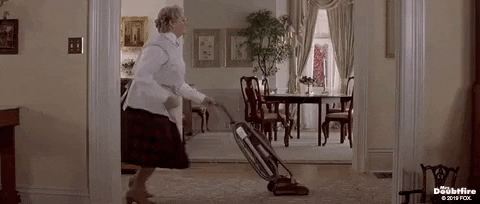 Vacuum Cleaner
Vacuum Cleaner for 2 locations
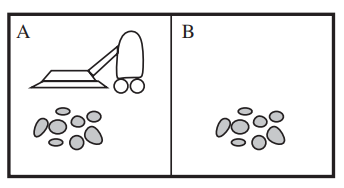 Percept Sequence
[A, clean]
[right]
[A, dirty]
[suck]
[B, clean]
[left]
[B, dirty]
[suck]
Percept Sequence
[right]
[A, clean],[A,clean]
[A, clean],[A,dirty]
[suck]
[A, clean],[A,clean],[A,clean]
[right]
[A,clean],[A,clean],[A,dirty]
[suck]
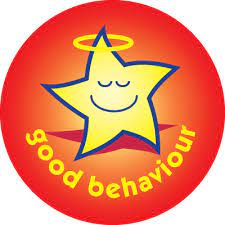 Agents should exhibit good behavior. 
Such agents are called Rational agents
Performance measures to evaluate
Impact on environment
Given a percept sequence, rational agent selects action that maximizes performance measure
Rational Vacuum Cleaner agent
The performance measure awards one point for each clean square at each time step, over a “lifetime” of 1000 time steps. 
The “geography” of the environment is known a priori but the dirt distribution and the initial location of the agent are not. 
Clean squares stay clean and sucking cleans the current square. 
The only available actions are Left, Right, and Suck. 
The agent correctly perceives its location and whether that location contains dirt.
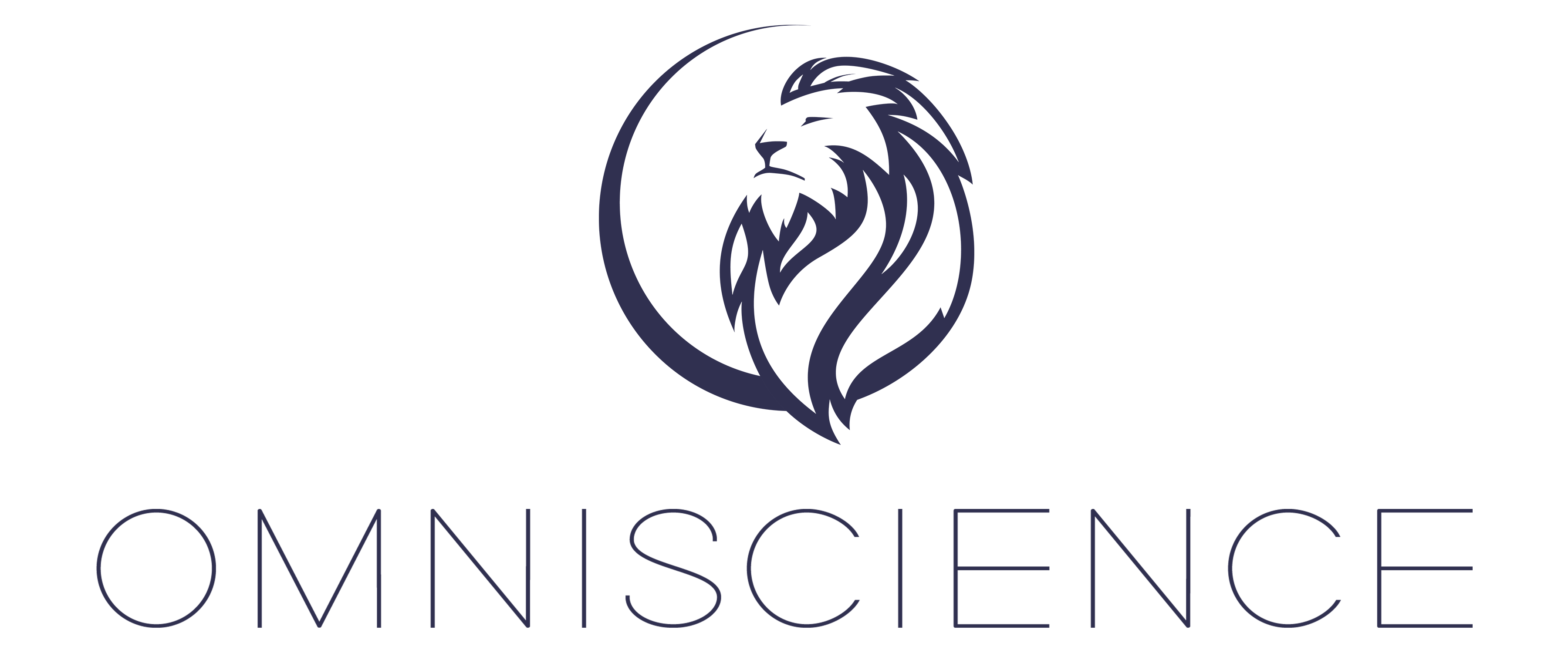 Omniscience is impossible in reality. 
Rationality maximizes expected performance and perfection maximizes actual performance
Information gathering for future percept sequence
Exploration
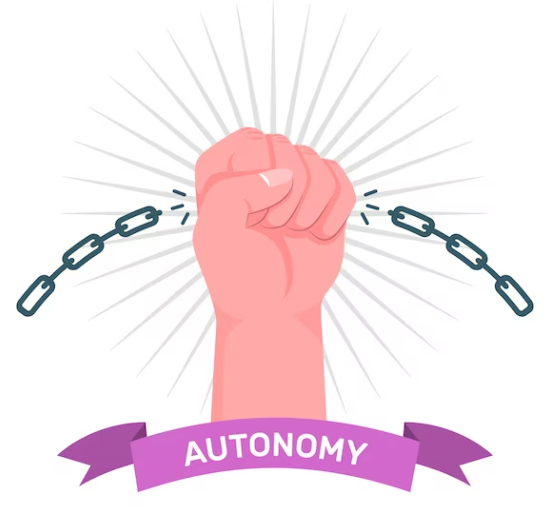 Agents should become autonomous
Learn by experience
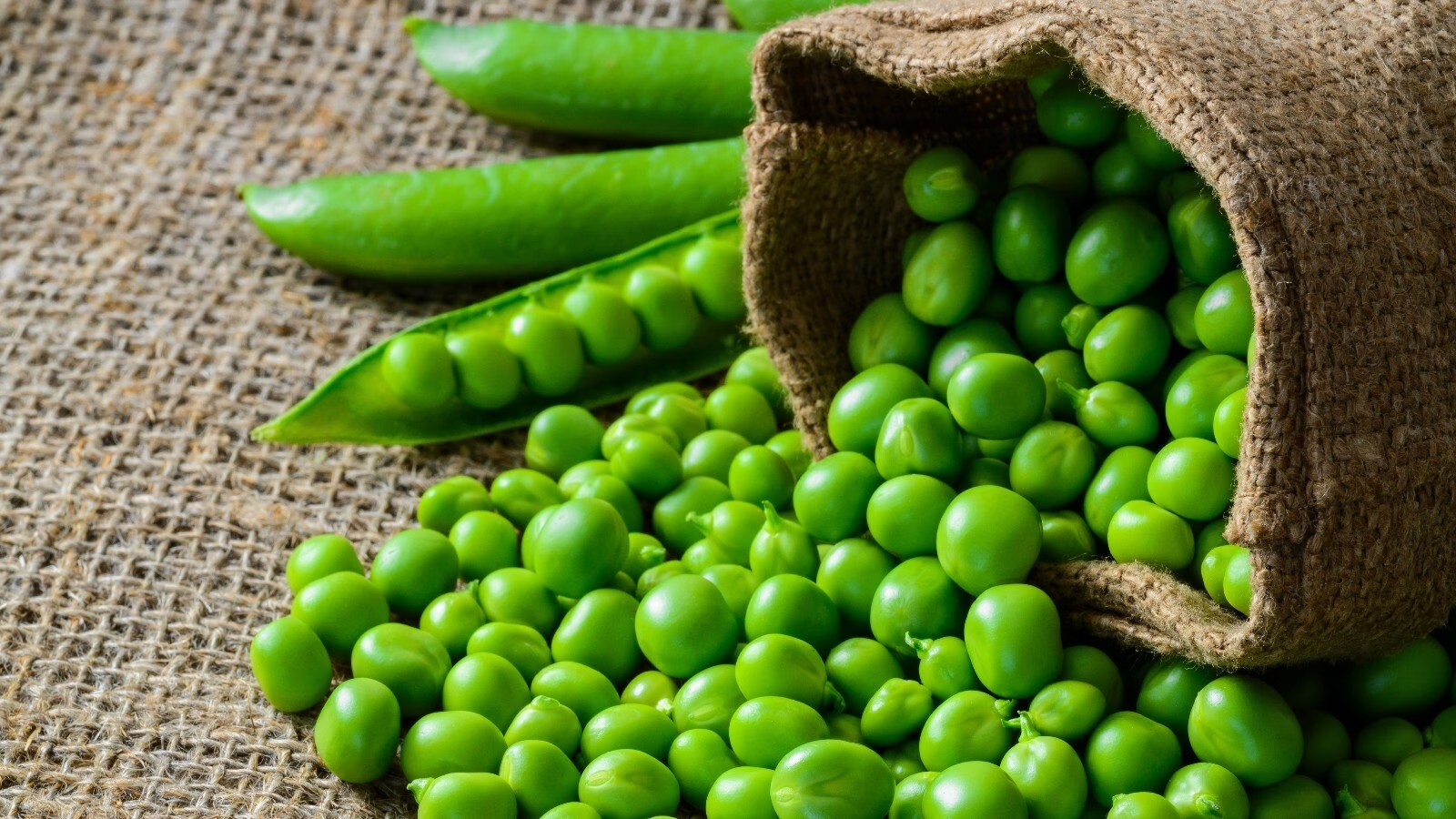 PEAS specification: Performance, Environment, Actuators and Sensors
PEAS for vacuum cleaner
PEAS for automatic taxi driver
P-Performance
Safe, fast, legal, comfortable, maximize profits
E-Environment
Roads, other traffic, pedestrians, customers
A-Actuators
Steering, Accelerator, Brake, horn, indicator
S-Sensors
Cameras, Speedometer, GPS, Accelerometer, Engine sensors
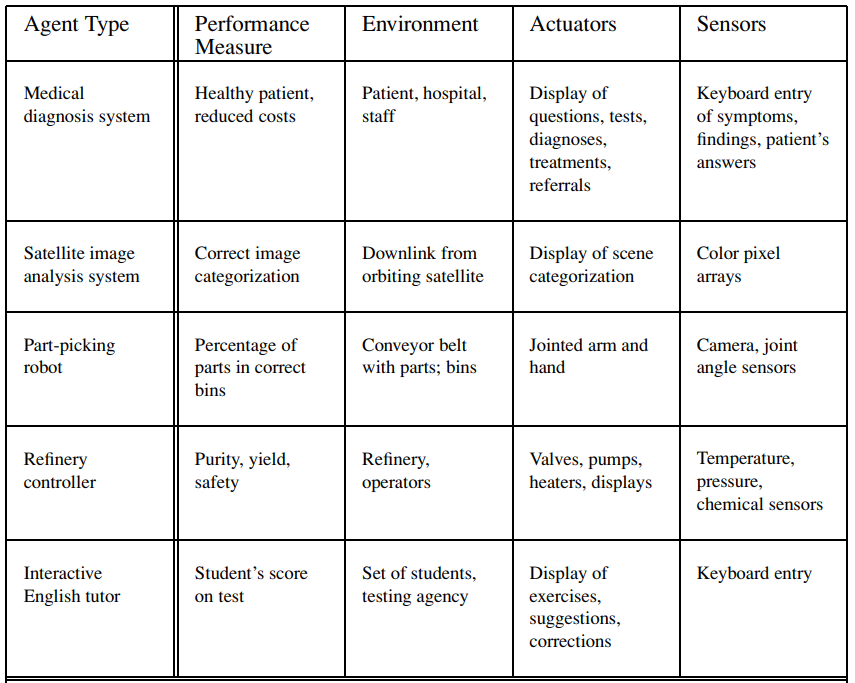 Various AGENT ENVIRONMENTS
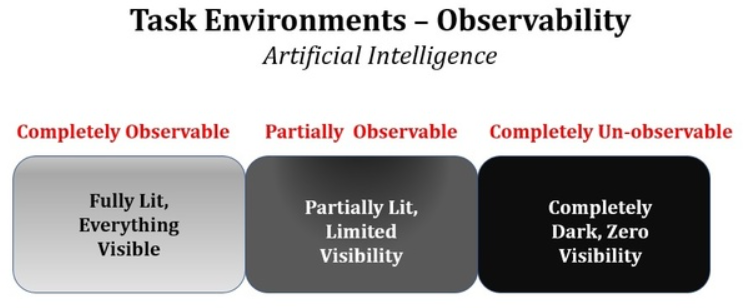 Game of chess/carrom
Full
Automatic taxi driver
Partial
Vacuum agent with local dirt sensors
Partial
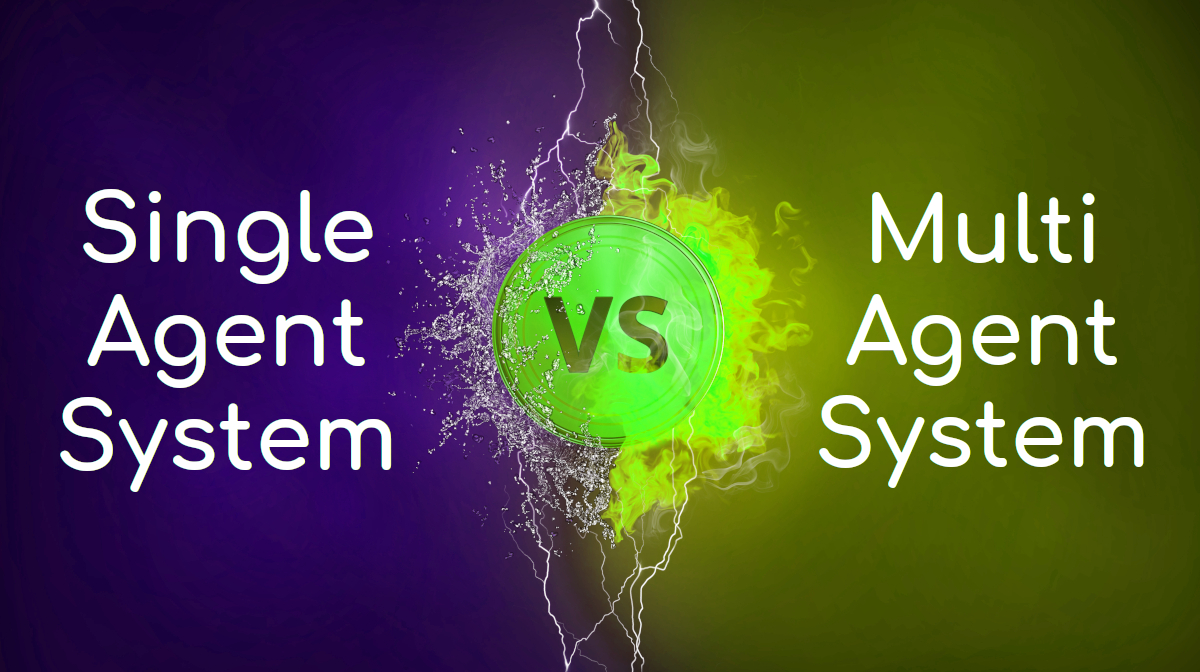 Competitive
Cooperative
Crossword/Exam
Single
Carrom/Chess Game
Multiple
Multiple
Taxi drivers
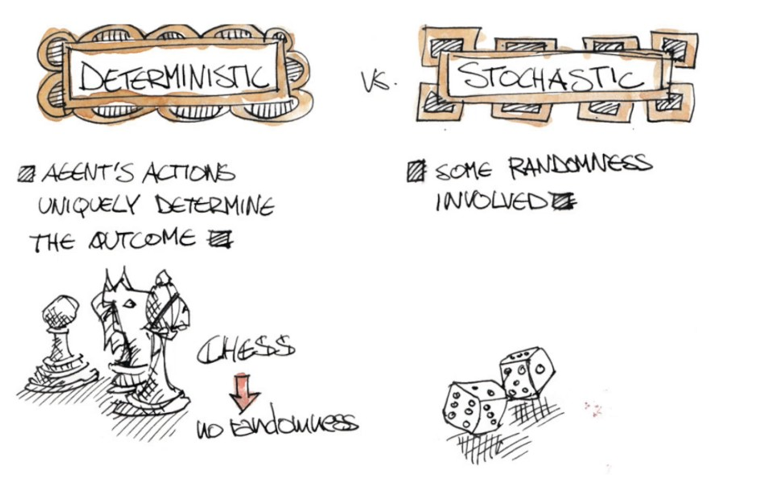 Taxi drivers, Attendance, Spinwheel, games
Outcome –depends fully on agent action –deterministic
Outcome - depends partially on agent action –deterministic
Environment is uncertain if it is not fully observable or not deterministic
Environment is episodic if current action of an agent does not depend on previous nor determines future
Environment is sequential if current action of an agent depends on previous and has both short term and long term effects.
Crossword/Exam
Sequential
Carrom/Chess Game
Sequential
Sequential
Taxi drivers
Episodic
Vacuum cleaners
Episodic
Email Classification
Environment is static if environment remains same throughout the deliberation of agents
Environment is dynamic if environment keeps changing with the deliberation of agents
Environment is semi-dynamic if environment does not change, but performance score of agents do change
Identify Static, Dynamic or Semi-dynamic
Crossword/Exam
Static
Carrom/Chess Game
Semi-dynamic
Dynamic
Taxi drivers
Dynamic
Vacuum cleaners
Dynamic
Email Classification
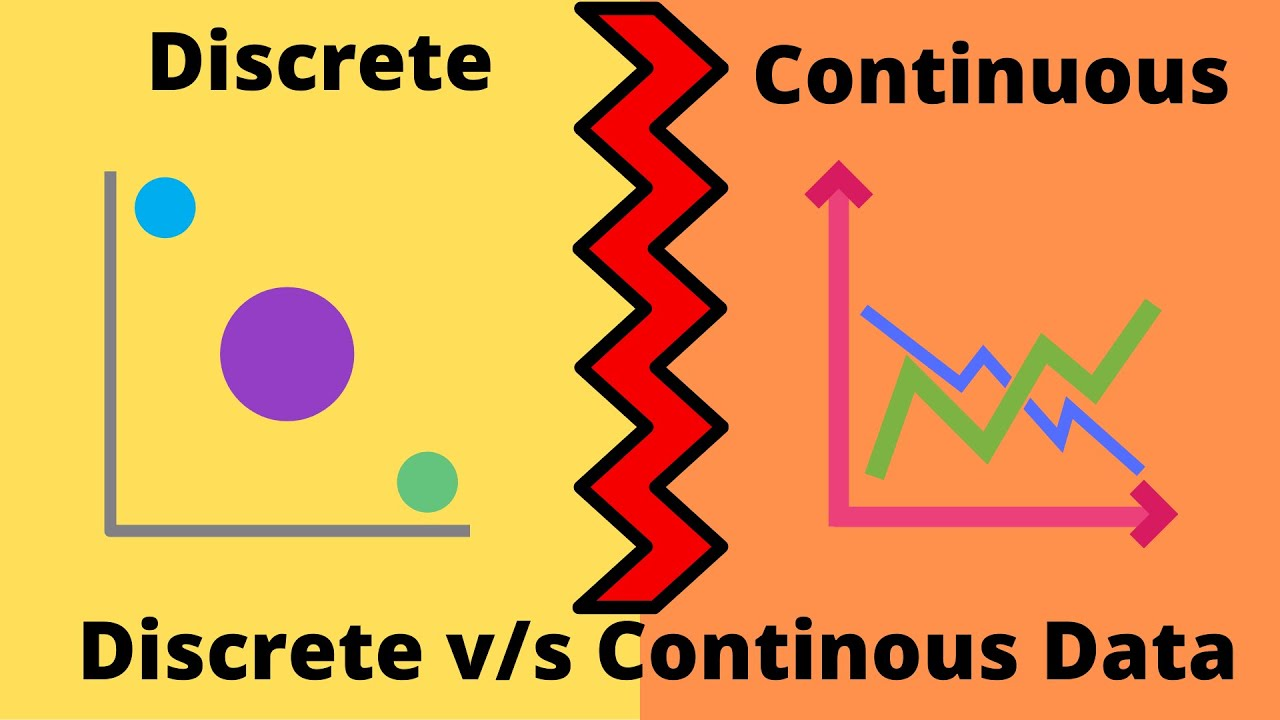 Environment
Continuous
Discrete
Continuously changing percepts and actions
Discrete set of states
Discrete set of percepts
and actions
Identify discrete/continuous
Crossword/Exam
Discrete
Carrom/Chess Game
Discrete
Continuous
Taxi drivers
Discrete
Vacuum cleaners
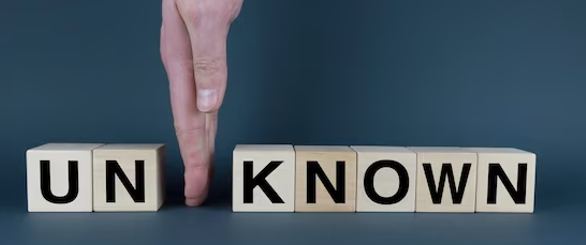 Identify known/unknown
Crossword
Unknown
Carrom/Chess Game
Known
Video Games
Known
Taxi drivers
Unknown
Game of cards
Known and partial observable
New video game
Unknown and fully observable
Classify the Environment
Observability
Partial
Agents
Single
Deterministic/Stochastic
Stochastic
Medical diagnosis
Episodic/Sequential
Sequential
Dynamic
Static/Dynamic
Continuous
Discrete/Continuous
Classify the Environment
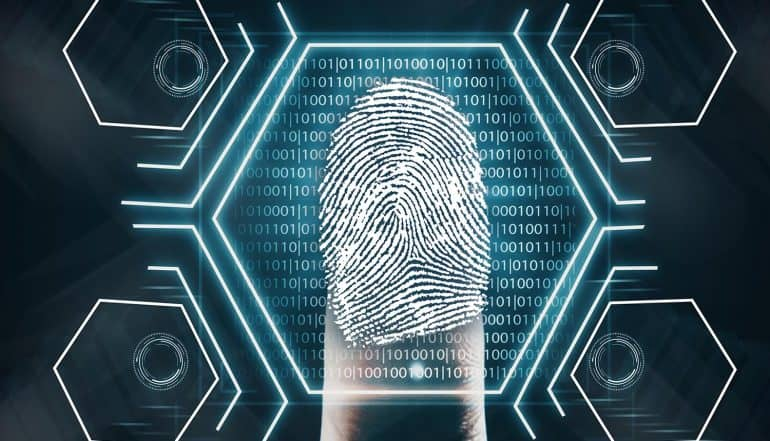 Agent Program
Agent
Architecture
Program
+
=
Sensors
Actuators
The job of AI is to design an agent program that implements the agent function— the mapping from percepts to actions.
Table driven Agent Program
(percept)
TABLE-DRIVEN-AGENT
function
returns an action
percepts, a sequence initially empty
persistent:
table, table of actions for each percept
append percept to the end of percepts
action<- LOOKUP(percepts,table)
return action
Table driven Agent Program fails
Automated taxi driver
Chess Board
Table driven Agent Program fails
No physical agent has space to create such tables
Designers do not have time to create such table
No agent could ever learn
No guidance to the designer how to fill up entries
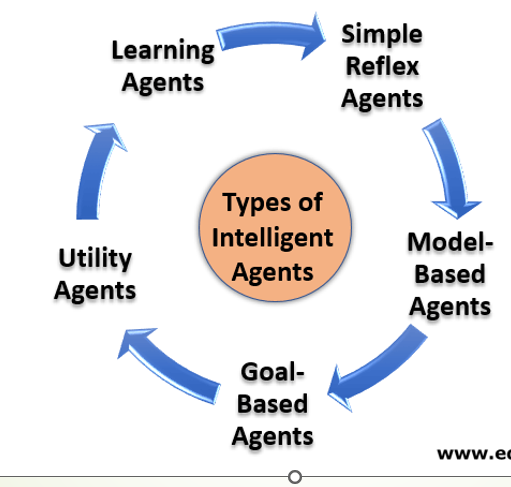 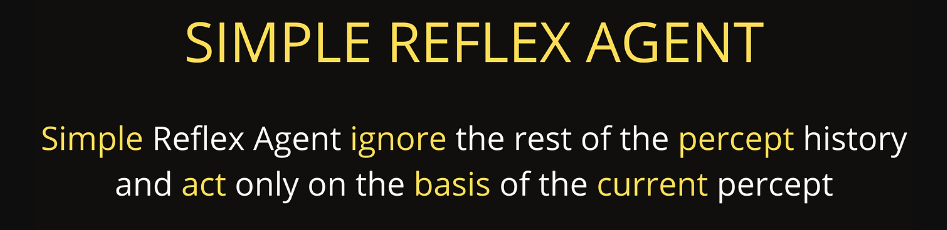 Reflex Agent for Vaccuum cleaner
REFLEX-VACCUUM-AGENT
function
([location,status])
returns an action
if status=Dirty
then return Suck
else if location=A
then return Right
else if location=B
then return Left
Simple Reflex Agent
E
N
V
I
R
O
N
M
E
N
T
Sensors
AGENT
What the world is like now
Condition Action rules
What action I should take now
Actuators
Simple Reflex Agent Structure
(percept)
SIMPLE-REFLEX-AGENT
function
returns an action
rules, a set of condition-actions
persistent:
state <- INTERPRET-INPUT (percept)
rule<- RULE-MATCH(state, rules)
action<- rule.ACTION
return action
Forever looping
Randomization
During partial observability
Model based Reflex Agent
E
N
V
I
R
O
N
M
E
N
T
Sensors
AGENT
State
What the world is like now
World Evolves
Impact of my actions
What action I should take now
Condition Action rules
Actuators
Model Reflex Agent Structure
MODEL-BASED-REFLEX-AGENT
function
(percept)
returns an action
rules, a set of condition-actions
persistent:
state, agents current conception
model, how next state depends on 
             current action
action, most recent action
state <- UPDATE_STATE(state, action, percept, model)
rule<- RULE-MATCH(state, rules)
action<- rule.ACTION
return action
Goal based Agent
E
N
V
I
R
O
N
M
E
N
T
Sensors
AGENT
State
What the world is like now
World Evolves
Impact of my actions
What if some action done
What action I should take now
Goals
Actuators
Searching and Planning
Utility based Agent
E
N
V
I
R
O
N
M
E
N
T
Sensors
AGENT
State
What the world is like now
World Evolves
Impact of my actions
What if some action done
Happiness measure
Utility
What action I should take now
Actuators
Learning Agent
E
N
V
I
R
O
N
M
E
N
T
Performance Standard
Sensors
Critic
feedback
changes
Performance Element
Learning Element
knowledge
Learning goals
Problem Generator
Actuators
AGENT
Utility Agent Characteristics
An agent’s utility function is essentially an internalization of the performance measure. 
An agent choses actions to maximize its utility
An agent choses actions to maximize its expected utility when environment is uncertain or partially observable or stochastic
Working of Agent components
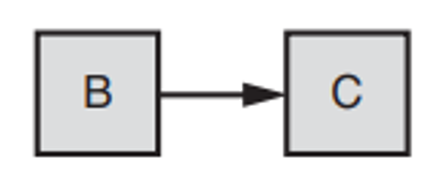 Black Box-Atomic
Working of Agent components
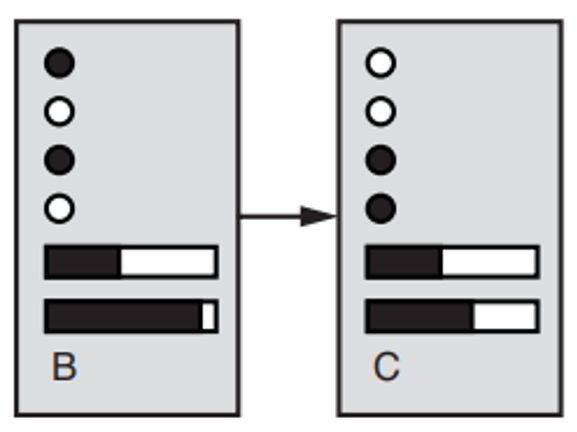 Factored
Working of Agent components
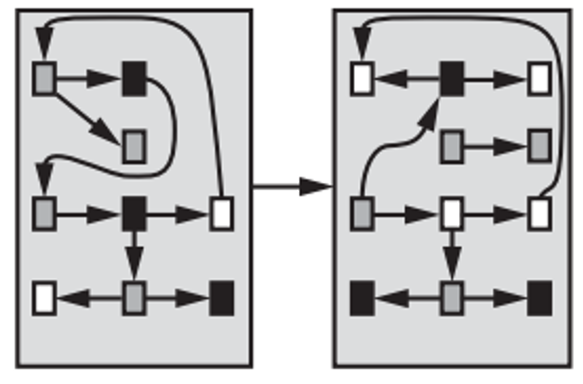 Structured